PHARMACIST LEGACY TRAINING
CONTROLLED SUBSTANCE MENUPHARMACIST MENU
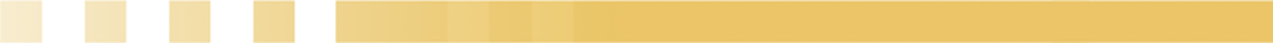 Shawn M. Saunders, Pharm.D.
[Speaker Notes: Today we will be discussing the Pharmacist Menu within the Controlled Substance package.  

The Pharmacist menu offers all of the necessary options for us to manage and track controlled substances.]
OBJECTIVES / OVERVIEW
[Speaker Notes: We will be walking through several menus today from receiving to destruction – and our overall objective -- is for you learn how to find these menus --- and be familiar enough to navigate and start completing these tasks. 
An important side note is that you may notice slight variations in your menus and appearances due to your local site settings.]
Poll Question
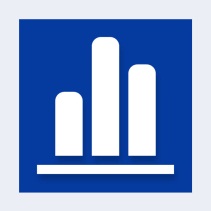 Who is in our audience today?
Pharmacist
Pharmacy Technician
Supervisor/Management  
Other
[Speaker Notes: Polling question: 

To get a better understanding of who is listening today, we would like to poll our audience … please select A if …

And we will get back to these answers in a few moments …]
[Speaker Notes: The first step is to open the Controlled Substances Menu under the Pharmacist Menu ->]
[Speaker Notes: You will be asked to identify your site name (also known as your vault) that you will be working from.  

In this example we will use “MASTER VAULT”   ->]
[Speaker Notes: From there – we will select the Pharmacist CS Menu. 

… and this menu will be the FOCUS of our presentation today. 

So let’s open up the PHARMACIST CS MENU to take a look at all of the options  ->]
Poll Results
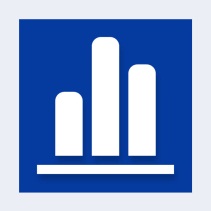 Who is in our audience today?
Pharmacist
Pharmacy Technician
Supervisor / Management  
Other
[Speaker Notes: Polling question: 

To get a better understanding of who is listening today, we would like to poll our audience … please select A if …

And we will get back to these answers in a few moments …]
Pharmacist CS Menu
Receipts Into Pharmacy ...
Dispensing Menu ...
Complete Green Sheet
Outpatient Rx's
Transfer Drugs between Dispensing Sites
Infusion Order Processing Menu ...
Destructions Menu ...
CS Order Entry For Ward
Receipt of Controlled Substance from Pharmacy
Manufacturer, Lot #, and Exp. Date - Enter/Edit
[Speaker Notes: As you can see – there are a wide array of options within this menu 

This menu covers everything from ->]
Pharmacist CS Menu
Receipts Into Pharmacy
Dispensing Menu ...
Complete Green Sheet
Outpatient Rx's
Transfer Drugs between Dispensing Sites
Infusion Order Processing Menu ...
Destructions Menu ...
CS Order Entry For Ward
Receipt of Controlled Substance from Pharmacy
Manufacturer, Lot #, and Exp. Date - Enter/Edit
[Speaker Notes: Receipts Into Pharmacy  all the way to  ->]
Pharmacist CS Menu
Receipts Into Pharmacy ...
Dispensing Menu ...
Complete Green Sheet
Outpatient Rx's
Transfer Drugs between Dispensing Sites
Infusion Order Processing Menu ...
Destructions Menu …
CS Order Entry For Ward
Receipt of Controlled Substance from Pharmacy
Manufacturer, Lot #, and Exp. Date - Enter/Edit
[Speaker Notes: The Destructions menu  ->]
Pharmacist CS Menu
Receipts Into Pharmacy
Dispensing Menu ...
Complete Green Sheet
Outpatient Rx's
Transfer Drugs between Dispensing Sites
Infusion Order Processing Menu ...
Destructions Menu ...
CS Order Entry For Ward
Receipt of Controlled Substance from Pharmacy
Manufacturer, Lot #, and Exp. Date - Enter/Edit
[Speaker Notes: But to start, let’s focus on the first step in the process, Receipts Into Pharmacy. 

So … let’s select that option ]
Receipts Into Pharmacy
Receiving
Purchase Order Review
Control Point Transaction Review
Drug Receipt History
Invoice Review (Prime Vendor
[Speaker Notes: When you select Receipts Into Pharmacy, it will provide you with 5 options.  ]
Receipts Into Pharmacy
Receiving
Purchase Order Review
Control Point Transaction Review
Drug Receipt History
Invoice Review (Prime Vendor
[Speaker Notes: The 1st option, Receiving is what you will use most often in this sub-menu. 

This is used to receive controlled substances delivered to the pharmacy AND update your inventory levels. ->]
Receipts Into Pharmacy
Receiving
Purchase Order Review
Control Point Transaction Review
Drug Receipt History
Invoice Review (Prime Vendor)
[Speaker Notes: The remaining 4 options are all used to run a variety of reports which we will review briefly ->]
Receipts Into Pharmacy
Receiving
Purchase Order Review
Control Point Transaction Review
Drug Receipt History
Invoice Review (Prime Vendor
[Speaker Notes: So going back to the 1st option, Receiving --- 

When we select this menu – the first question will be ]
[Speaker Notes: The first question that you will be asked is … 

Is this a Prime Vendor Receipt?  ]
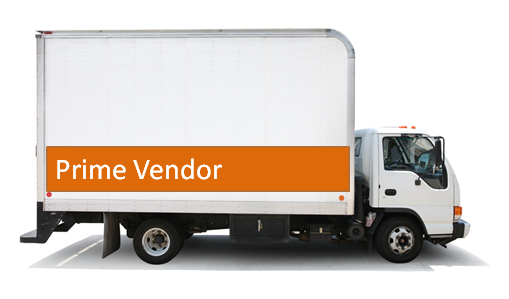 [Speaker Notes: So first of all – What is a Prime Vendor?  
 
A prime vendor is the distributor/vendor that we attempt to buy all products from … and is usually the company that delivers your order on a daily basis. (such as McKesson). ]
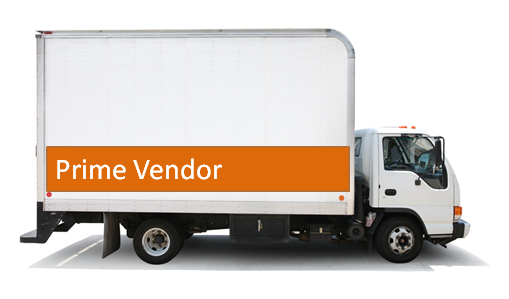 [Speaker Notes: The default answer at this prompt is ]
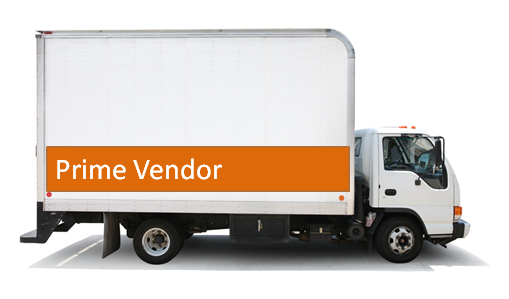 Yes!
[Speaker Notes: YES … 

If you were to select NO at this prompt, you could enter a specific Purchase Order Number. 

However, for this example - we will be choosing the default of YES  ->]
Select Receipts Into Pharmacy Option: Receiving

Is this a Prime Vendor receipt? Yes// YES

Select Pharmacy Purchase Order Number: 
	689-C05200//
Select Pharmacy Transaction number: 
689-10-3-7068-0421//
Please enter the Prime Vendor Invoice number:
1234567
Enter your Current Signature Code:  SIGNATURE VERIFIED
[Speaker Notes: By choosing YES – the system will automatically import the current Purchase Order Number and Pharmacy Transaction Number as shown here in red   ->]
Select Receipts Into Pharmacy Option: Receiving

Is this a Prime Vendor receipt? Yes// YES

Select Pharmacy Purchase Order Number: 689-C05200//
Select Pharmacy Transaction number: 
689-10-3-7068-0421//
Please enter the Prime Vendor Invoice number:
1234567
Enter your Current Signature Code:  SIGNATURE VERIFIED
[Speaker Notes: You will need to enter the Prime Vendor Invoice Number ]
Select Receipts Into Pharmacy Option: Receiving

Is this a Prime Vendor receipt? Yes// YES

Select Pharmacy Purchase Order Number: 689-C05200//
Select Pharmacy Transaction number: 
689-10-3-7068-0421//
Please enter the Prime Vendor Invoice number:
1234567
Enter your Current Signature Code:  
SIGNATURE VERIFIED
[Speaker Notes: and then your Signature Code  to confirm receipt and proceed to the next step. ]
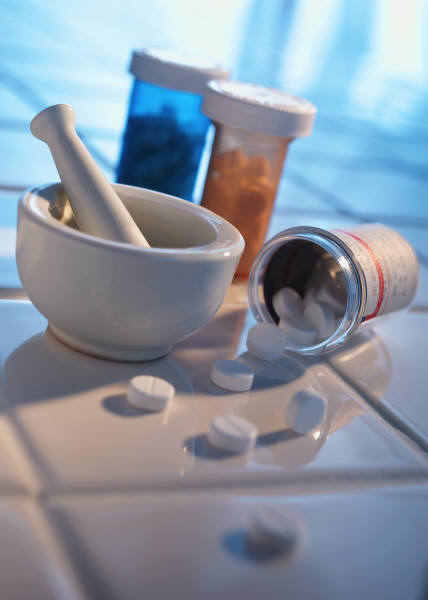 Drug Name
?
[Speaker Notes: The next step in the RECEIVING process is selecting the DRUG NAME for each items that you are receiving ]
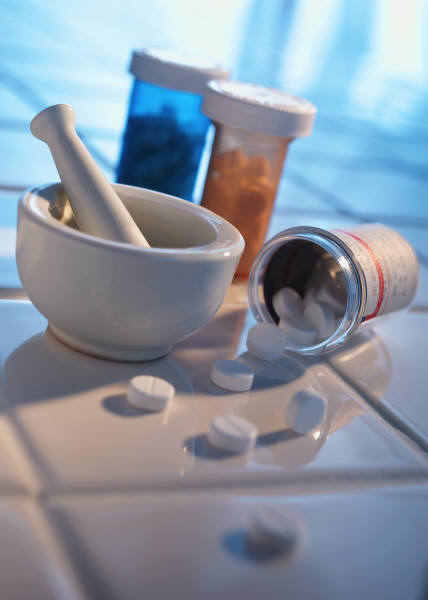 Drug Name
Oxycodone
5mg
[Speaker Notes: For this example we will use Oxycodone 5mg ]
Drug Name
Oxycodone
5mg
Select VAULT (NEWT) drug: OXYCODONE 5MG 
Dispense units per order unit: 100// 
Price per order unit: 3.24// 3.10
Quantity rec’d: 1                 Converted quantity: 100
OK to post? Yes//   YES
[Speaker Notes: Upon entering, it will bring up all of the details of the order to confirm.   

It is very important to review each and every line item here to assure accuracy and make changes. 

Occasionally, the imported data will need to be corrected ->]
Drug Name
Oxycodone
5mg
Select VAULT (NEWT) drug: OXYCODONE 5MG 
Dispense units per order unit: 100// 
Price per order unit: 3.24// 3.10
Quantity rec’d: 1                 Converted quantity: 100
OK to post? Yes//   YES
[Speaker Notes: Pay special attention to the Converted Quantity field  before POSTING the transaction. This will be the final quantity that will be received into your vault, so be sure to make sure this is correct before posting ]
Drug Name
Oxycodone
5mg
Select VAULT (NEWT) drug: OXYCODONE 5MG 
Dispense units per order unit: 100// 
Price per order unit: 3.24// 3.10
Quantity rec’d: 1                 Converted quantity: 100
OK to post? Yes//   YES
[Speaker Notes: And when everything is correct and you are ready to post, you can select the default of YES to complete the transaction. ->]
Select VAULT (NEWT) drug: OXYCODONE 5MG 
Dispense units per order unit: 100// 
Price per order unit: 3.24// 3.10
Quantity rec’d: 1                 Converted quantity: 100
OK to post? Yes//   YES
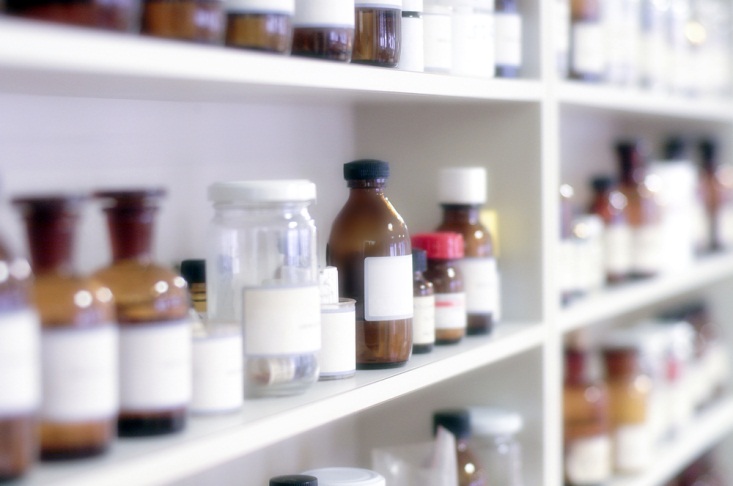 There were 9160 on hand. 
There are now 9260 on hand.
[Speaker Notes: Once you post, the system will provide you with confirmation of the quantity on hand (shown in red here)  ]
Select VAULT (NEWT) drug: OXYCODONE 5MG 
Dispense units per order unit: 100// 
Price per order unit: 3.24// 3.10
Quantity rec’d: 1                 Converted quantity: 100
OK to post? Yes//   YES
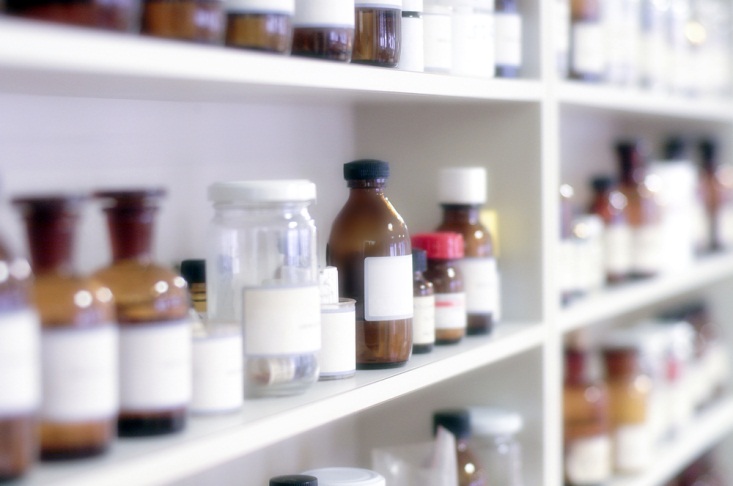 There were 9160 on hand. 
There are now 9260 on hand.
[Speaker Notes: This is a good time to confirm the physical inventory on the shelf and resolve any discrepancies that may have occurred. 

… and this wraps up our review of the Receiving option …  now we will move onto the some of the report options that we mentioned …]
Receipts Into Pharmacy
Receiving
Purchase Order Review
Control Point Transaction Review
Drug Receipt History
Invoice Review (Prime Vendor)
[Speaker Notes: The remaining 4 options within the Receipts Into Pharmacy menu are all used to run a variety of reports ]
Receipts Into Pharmacy
Receiving
Purchase Order Review
Control Point Transaction Review
Drug Receipt History
Invoice Review (Prime Vendor)
[Speaker Notes: This first option, Purchase Order Review --- will print the drug receipt information for a particular Purchase Order Number. ->]
Receipts Into Pharmacy
Receiving
Purchase Order Review
Control Point Transaction Review
Drug Receipt History
Invoice Review (Prime Vendor)
[Speaker Notes: The next option, Control Point Transaction Review  -- will print a report of drugs, received on a particular control point transaction number.  ->]
Receipts Into Pharmacy
Receiving
Purchase Order Review
Control Point Transaction Review
Drug Receipt History
Invoice Review (Prime Vendor)
[Speaker Notes: The Drug Receipt History option – will print a report of the receiving history of a particular drug.  ->]
Receipts Into Pharmacy
Receiving
Purchase Order Review
Control Point Transaction Review
Drug Receipt History
Invoice Review (Prime Vendor)
[Speaker Notes: And last, the Invoice Review (Prime Vendor) option will print a report of inventory received from the Pharmacy Prime Vendor. 

So depending on your situation – one of these 4 reports should suit your needs. 

This will wrap up the Receipts Into Pharmacy Menu. ]
Receipts Into Pharmacy
Receiving
Purchase Order Review
Control Point Transaction Review
Drug Receipt History
Invoice Review (Prime Vendor)
[Speaker Notes: To re-cap … -]
Receipts Into Pharmacy
Receiving
Purchase Order Review
Control Point Transaction Review
Drug Receipt History
Invoice Review (Prime Vendor)
[Speaker Notes: We reviewed the Receiving option – which was used to receive the CS from the vendor … AND ]
Receipts Into Pharmacy
Receiving
Purchase Order Review
Control Point Transaction Review
Drug Receipt History
Invoice Review (Prime Vendor)
[Speaker Notes: We briefly reviewed 4 different reports that are available to run in this menu  ]
Pharmacist CS Menu
Receipts Into Pharmacy ...
Dispensing Menu ...
Complete Green Sheet
Outpatient Rx's
Transfer Drugs between Dispensing Sites
Infusion Order Processing Menu ...
Destructions Menu ...
CS Order Entry For Ward
Receipt of Controlled Substance from Pharmacy
Manufacturer, Lot #, and Exp. Date - Enter/Edit
[Speaker Notes: now let’s come back to the Main Menu to review the next option …

Once your CS is received and on the shelf … the next logical step would be to learn how to order a narcotic for an area …  

Within the Pharmacist CS Menu – we would select  ]
Pharmacist CS Menu
Receipts Into Pharmacy ...
Dispensing Menu ...
Complete Green Sheet
Outpatient Rx's
Transfer Drugs between Dispensing Sites
Infusion Order Processing Menu ...
Destructions Menu ...
CS Order Entry for Ward
Receipt of Controlled Substance from Pharmacy
Manufacturer, Lot #, and Exp. Date - Enter/Edit
[Speaker Notes: The option called “CS Order Entry for Ward”

Let’s select that to walk through the process ]
CS Order Entry for Ward
Select Ordering NAOU:
[Speaker Notes: The first step in ordering a narcotic for an area –is to select the NAOU ]
CS Order Entry for Ward
Select Ordering NAOU:
[Speaker Notes: NAOU is an abbreviation for Narcotic Area of Use  or the ward in this case  ->]
CS Order Entry for Ward
Select Ordering NAOU:
[Speaker Notes: Let’s pretend that you don’t know the acronym or name of the area ->]
CS Order Entry for Ward
Select Ordering NAOU:
??
[Speaker Notes: We can enter two question marks at the prompt … and the system will return with a list of all available NAOUs for that vault ]
CS Order Entry for Ward
Select Ordering NAOU: ??   Choose from:
   INPATIENT PHARMACY   2N     
   2S     
   3N     
   A1
[Speaker Notes: This quick tip can save you a lot of time during the training process … and you can enter 2 question marks throughout VISTA to help guide your selections ]
CS Order Entry for Ward
Select Ordering NAOU:  2N
[Speaker Notes: For this example – we will just dispense to 2 North->]
CS Order Entry for Ward
Select Ordering NAOU: 2N
Select DRUG:
[Speaker Notes: The next step is to select the drug.   ->]
CS Order Entry for Ward
Select Ordering NAOU: 2N
Select DRUG:  ALPRAZOLAM 0.25MG TAB (U/D)
[Speaker Notes: In this example we will choose Alprazolam and hit enter ]
CS Order Entry for Ward
Select Ordering NAOU: 2N
Select DRUG: ALPRAZOLAM 0.25MG TAB (U/D)
You have selected ALPRAZOLAM 0.25MG TAB (U/D)
Searching for pending orders…
No orders pending
[Speaker Notes: The system will then check for any pending orders to avoid duplicates ->]
CS Order Entry for Ward
Select Ordering NAOU: 2N
Select DRUG: ALPRAZOLAM 0.25MG TAB (U/D)
You have selected ALPRAZOLAM 0.25MG TAB (U/D)
Searching for pending orders…
No orders pending
QUANTITY (TAB/20): 20//
[Speaker Notes: And will then asked for you to choose a quantity to be dispensed – in this case a quantity of 20 automatically shows. 

You may have noticed that the prompts up until now were blank fields – and did not return any automatic value … such as the ordering NAOU and DRUG … 

We had to manually enter all of that information. 

But this entry returned with a 20//  so it is important to understand the difference here   ->]
CS Order Entry for Ward
Select Ordering NAOU: 2N
Select DRUG: ALPRAZOLAM 0.25MG TAB (U/D)
You have selected ALPRAZOLAM 0.25MG TAB (U/D)
Searching for pending orders…
No orders pending
20//
QUANTITY (TAB/20): 20//
[Speaker Notes: You may already know this … but for those that don’t … 

Two slashes simply means that the value is our system default – and it also means you can still activate the help feature by entering ?? for more guidance  ]
CS Order Entry for Ward
Select Ordering NAOU: 2N
Select DRUG: ALPRAZOLAM 0.25MG TAB (U/D)
You have selected ALPRAZOLAM 0.25MG TAB (U/D)
Searching for pending orders…
No orders pending
QUANTITY (TAB/20): 20//
(TAB/20)
[Speaker Notes: The default quantity is also shown here in parenthesis (TAB/20) … ->]
CS Order Entry for Ward
Select Ordering NAOU: 2N
Select DRUG: ALPRAZOLAM 0.25MG TAB (U/D)
You have selected ALPRAZOLAM 0.25MG TAB (U/D)
Searching for pending orders…
No orders pending
QUANTITY (TAB/20): 20//
DEFAULT QUANTITY
[Speaker Notes: So … what is so important about the default quantity? When you start entering orders for areas – it will quickly become evident why this information is useful.]
CS Order Entry for Ward
Select Ordering NAOU: 2N
Select DRUG: ALPRAZOLAM 0.25MG TAB (U/D)
You have selected ALPRAZOLAM 0.25MG TAB (U/D)
Searching for pending orders…
No orders pending
QUANTITY (TAB/20): 20//
[Speaker Notes: Let me show an example of that … 

So let’s order a quantity ABOVE the default quantity of 20 here to see what happens ]
CS Order Entry for Ward
Select Ordering NAOU: 2N
Select DRUG: ALPRAZOLAM 0.25MG TAB (U/D)
You have selected ALPRAZOLAM 0.25MG TAB (U/D)
Searching for pending orders…
No orders pending
QUANTITY (TAB/20): 20// 30
[Speaker Notes: Let’s enter a quantity of 30 and hit enter ]
CS Order Entry for Ward
QUANTITY (EA/10): 20// 30
This will be 1 separate order requests,
This will be 1 separate order requests
One order for 20 EA, and
1 order for 10 EA.
Do you want me to generate the 1 separate order requests? YES// n  NO
No order request created.  You must edit quantity.
[Speaker Notes: If you choose a quantity ABOVE the default quantity … the system will ask you to split this into 2 separate orders. ]
CS Order Entry for Ward
QUANTITY (EA/10): 20// 30
This will be 1 separate order requests,
One order for 20 EA, and
1 order for 10 EA
Do you want me to generate the 1 separate order requests? YES// n  NO
No order request created.  You must edit quantity.
[Speaker Notes: In this example, it asked to split it into 1 order of  20 and 1 order of 10 each 

And when you go to start processing orders – this could really slow you down and make the paperwork confusing for the dispensing team and receiving nurse ]
CS Order Entry for Ward
Select Ordering NAOU: 2N
Select DRUG: ALPRAZOLAM 0.25MG TAB (U/D)
You have selected ALPRAZOLAM 0.25MG TAB (U/D)
Searching for pending orders…
No orders pending
QUANTITY (TAB/20): 20//
[Speaker Notes: But there is a way to save time here … which we will show in the next few slides …

for now let’s choose the default quantity of 20 ]
CS Order Entry for Ward
Select Ordering NAOU: 2N
Select DRUG: ALPRAZOLAM 0.25MG TAB (U/D)
You have selected ALPRAZOLAM 0.25MG TAB (U/D)
Searching for pending orders…
No orders pending
QUANTITY (TAB/20):
Processing now…
COMMENTS:
No existing text
Edit? NO//
[Speaker Notes: After we select the default quantity … the system will process the order and ask if you would like to add any comments. ->]
CS Order Entry for Ward
Select Ordering NAOU: 2N
Select DRUG: ALPRAZOLAM 0.25MG TAB (U/D)
You have selected ALPRAZOLAM 0.25MG TAB (U/D)
Searching for pending orders…
No orders pending
QUANTITY (TAB/20): 20//
Processing now…
COMMENTS:
No existing text
Edit? NO//
COMMUNICATE!
[Speaker Notes: And this is where we would communicate that we want more than the default quantity … 30 in this example. 

The comments field is very useful … whether you are handing off to another team member – or even for yourself to keep track of special requests for orders … 

When you are finished with the comments field, confirm and continue  ]
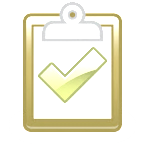 Controlled Substance Order Request
Requested by    : SAUNDERS,SHAWN M PHARM D          
------------------------------------------------------------------------
Drug: OXYCODONE 5MG/ACETAMINOPHEN 325MG TAB Quantity: 20
Disp. Location: MASTER VAULT
Exp. Date:                              Manufacturer: 
Lot #:                                      Ord. Location: 2N
Order Status: ORDERED - NOT PROCESSED
Comments: please send 30 tabs 
 Is this OK? YES// 
 Enter your Current Signature Code:
[Speaker Notes: Once your comments are entered -- the system will bring you to a confirmation page to review your order.  ]
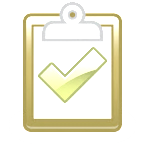 Controlled Substance Order Request
Requested by    : SAUNDERS,SHAWN M PHARM D          
------------------------------------------------------------------------
Drug: OXYCODONE 5MG/ACETAMINOPHEN 325MG TAB Quantity: 20
Disp. Location: MASTER VAULT
Exp. Date:                              Manufacturer: 
Lot #:                                      Ord. Location: 2N
Order Status: ORDERED - NOT PROCESSED
Comments: please send 30 tabs
Is this OK? YES//
Enter your Current Signature Code:
[Speaker Notes: At this point -- you will need to select YES and enter your SIGNATURE CODE to place the order in the queue 

This wraps up how to enter an controlled substance order …

The important things to remember here …. is to pay attention to the default quantities, and use the comments field to communicate and save time -->]
Pharmacist CS Menu
Receipts Into Pharmacy ...
Dispensing Menu ...
Complete Green Sheet
Outpatient Rx's
Transfer Drugs between Dispensing Sites
Infusion Order Processing Menu ...
Destructions Menu ...
CS Order Entry For Ward
Receipt of Controlled Substance from Pharmacy
Manufacturer, Lot #, and Exp. Date - Enter/Edit
[Speaker Notes: So now that we have reviewed how to enter a narcotic order -->]
Pharmacist CS Menu
Receipts Into Pharmacy ...
Dispensing Menu…
Complete Green Sheet
Outpatient Rx's
Transfer Drugs between Dispensing Sites
Infusion Order Processing Menu ...
Destructions Menu ...
CS Order Entry For Ward
Receipt of Controlled Substance from Pharmacy
Manufacturer, Lot #, and Exp. Date - Enter/Edit
[Speaker Notes: lets move on to the Dispensing Menu to learn how to process the pending orders that we just entered  ->]
Pharmacist CS Menu
Receipts Into Pharmacy ...
Dispensing Menu…
Complete Green Sheet
Outpatient Rx's
Transfer Drugs between Dispensing Sites
Infusion Order Processing Menu ...
Destructions Menu ...
CS Order Entry For Ward
Receipt of Controlled Substance from Pharmacy
Manufacturer, Lot #, and Exp. Date - Enter/Edit
[Speaker Notes: So let’s select that option ->]
Dispensing Menu
Print CS Dispensing Worksheet
Fill/Dispense CS Orders from Worksheet
Dispensing/Receiving Report (VA FORM 10-2321)
Green Sheet - Print (VA FORM 10-2638)
Reprint Reports Menu ...
Pharmacy Dispense without (VA FORM 10-2638)
[Speaker Notes: When you pull up this menu - there are 6 commonly used options.  

You may or may not use all of these options – depending on your local procedure. So check with your site to confirm … 

For this presentation, we will be reviewing all of the 6 options above so you understand what they do and how to use them  ->]
Dispensing Menu
Print CS Dispensing Worksheet
Fill/Dispense CS Orders from Worksheet
Dispensing/Receiving Report (VA Form 10-2321)
Green Sheet – Print (VA Form 10-2638)
Reprint Reports Menu ...
Pharmacy Dispense without (VA FORM 10-2638)
[Speaker Notes: A helpful tip for new users – is that the first four options here must be completed in order. 

So pay attention to how each step complements the next as we work through these examples ]
Dispensing Menu
Print CS Dispensing Worksheet
Fill/Dispense CS Orders from Worksheet
Dispensing/Receiving Report (VA FORM 10-2321)
Green Sheet - Print (VA FORM 10-2638)
Reprint Reports Menu ...
Pharmacy Dispense without (VA FORM 10-2638)
[Speaker Notes: The first step is the Print CS Dispensing Worksheet Option. 

This option, as stated, is printing out a worksheet. 

What this worksheet does is provide you a list of all of the pending orders waiting in the queue that have not been dispensed. 

This step is necessary before you can fill or dispense an order.  

So let’s select that option … ]
W
B
S
[Speaker Notes: Upon selection -- you will be asked to choose 1 of 3 report different print options for your worksheet. ->]
W
B
S
[Speaker Notes: The Worksheet Only ->]
W
B
S
[Speaker Notes: Summary Totals Only ->]
W
B
S
[Speaker Notes: Or Both options ->]
S
[Speaker Notes: Let’s start by looking at the SUMMARY TOTALS ONLY report ]
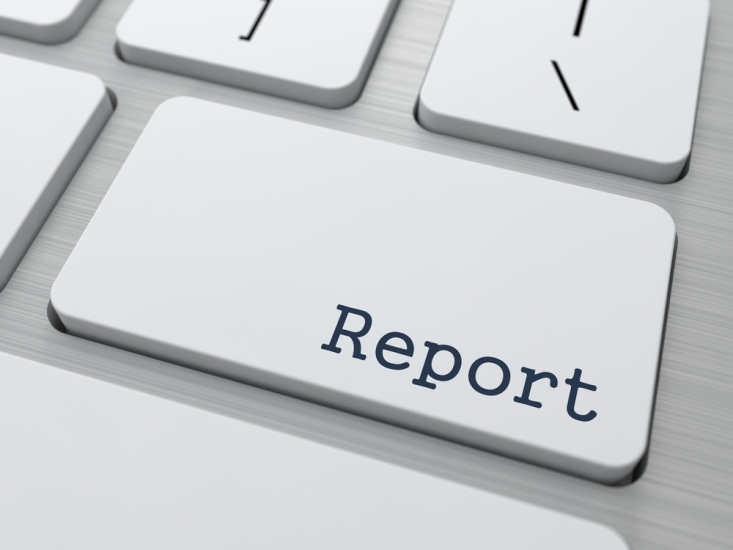 PHARMACY DISPENSING WORKSHEET    ** SUMMARY **
  => DRUG
       NAOU                                               TOTAL TO DISPENSE
----------------------------------------------------------------------------
  => LORAZEPAM 2MG/ML INJ (1ML/VI)
        AMB CARE					10
        ICU WARD					10
[Speaker Notes: The SUMMARY TOTALS  ONLY report will provide you with a list of all pending orders with the total quantity to dispense to each area. This is useful for batch processing of your pending orders.   ->]
W
[Speaker Notes: On the other hand, the WORKSHEET option will provide you with a lot more detail ->]
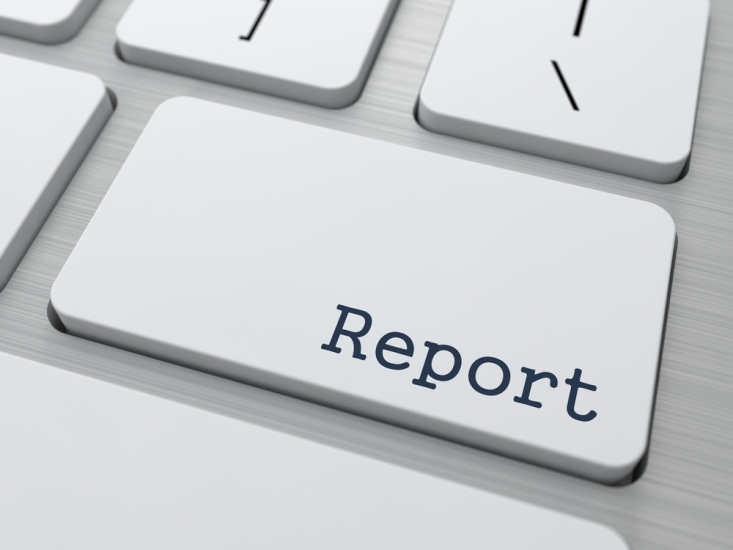 PHARMACY DISPENSING ** WORKSHEET ONLY ** 

Dispensing Location: MASTER VAULT   
WS #   DRUG                                                    QTY     DISPENSE TO
------------------------------------------------------------------------------------------------------------
293   LORAZEPAM 2MG/ML INJ (1ML/VI)     10       ICU WARD            
                    REQUESTOR’S NAME HERE

Disp # ____   Manufacturer: _____   Lot # ____   Exp:______
[Speaker Notes: As you can see here … the green areas are ADDITONAL fields that were not available on the SUMMARY REPORT such as the worksheet #, Requestor’s name and will provide you with an area at the bottom that you can fill in with a pen to record the manufacturer, lot and expiration date. 

So check with your local management to determine which report complements your local procedure. ->]
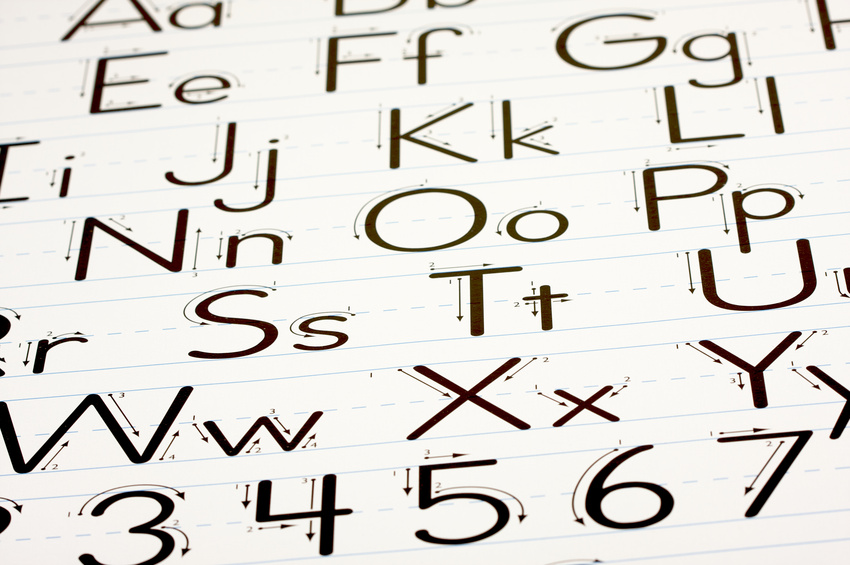 [Speaker Notes: Before we move onto the next menu – I want to mention briefly that many prompts within the Controlled Substances program are case sensitive.  If lower case is used at the prompts, the user will be returned to the prior menu. 

So if a menu is not working properly – double check to make sure your case is correct -]
Dispensing Menu
Print CS Dispensing Worksheet
Fill/Dispense CS Orders from Worksheet
Dispensing/Receiving Report (VA FORM 10-2321)
Green Sheet - Print (VA FORM 10-2638)
Reprint Reports Menu ...
Pharmacy Dispense without (VA FORM 10-2638)
[Speaker Notes: So to re-cap … the Print CS Dispensing Worksheet option will print out all of your pending orders – and out of your two options for reports – the WORKSHEET is the more detailed version …  

You can print this report to printer or just print to your screen if the paper copy is not necessary … 

Now let’s move onto the next menu option within Dispensing ->]
Dispensing Menu
Print CS Dispensing Worksheet
Fill/Dispense CS Orders from Worksheet
Dispensing/Receiving Report (VA FORM 10-2321)
Green Sheet - Print (VA FORM 10-2638)
Reprint Reports Menu ...
Pharmacy Dispense without (VA FORM 10-2638)
[Speaker Notes: The next option being – Fill/Dispense CS Order from Worksheet.  

This step is the actual dispensing process … and you will notice that the option states “from worksheet” which is a reminder that the worksheet needs to be printed before we can start this step …
So let’s select the Fill/Dispense option to proceed … ]
Fill/Dispense CS Orders from Worksheet
Select Primary Dispensing Site:  MASTER VAULT//
[Speaker Notes: In this step, you will FIRST be asked to select your dispensing site, in this example we are using MASTER VAULT.  ->]
W
R
[Speaker Notes: The next thing we need to do is select a DISPENSING METHOD 

The dispensing method is another way of asking if you want to process all pending orders or an individual order … 

Those 2 options ARE 

Worksheet and 

Individual Request ]
W
[Speaker Notes: The WORKSHEET option will fill ALL of the PENDING orders on the worksheet you just printed

So, if it printed on the worksheet … this option will pull process all of those orders … ->]
R
[Speaker Notes: The INDIVIDUAL REQUEST will allow you to pick individual order to dispense from the last worksheet. This could be useful for an order that you need to fill urgently by selecting the Worksheet #.  

For this presentation – we will be using the Worksheet option which will process ALL pending orders in the queue  ->]
Fill/Dispense CS Orders from Worksheet
Select Primary Dispensing Site: MASTER VAULT//
Dispensing Method: (W/R):

 Select one of the following:

	W	Worksheet

	R	Individual Request

Dispensing Method: (W/R):  W
[Speaker Notes: To choose the Worksheet option - we will enter a capitalized W in the Dispensing Method Field ->]
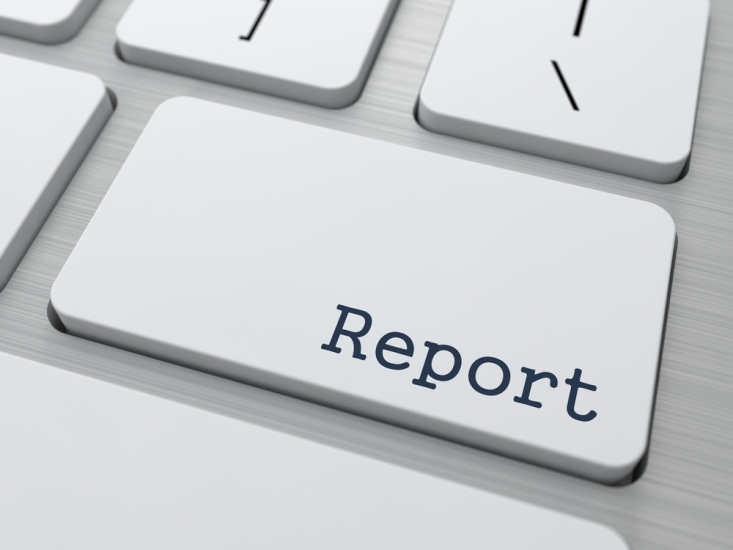 Controlled Substance Order Request
Pharmacy Dispensing #: 
Requested by : Requestor’s Name     
----------------------------------------------------------------------------
Drug: LORAZEPAM 2MG/ML INJ (1ML/VI)       Quantity: 10
Dispensed by: Pharmacy Employee’s Name         
Disp. Location  : MASTER VAULT
Manufacturer : Hospira                Lot #: 87-278-ev
Exp. Date: SEP 1,2011                   Ord. Location: ICU WARD
Order Status: ORDERED - NOT PROCESSED
Comments: please dispense 15 vials 
Old Balance: 40                    New Balance: 30
ACTION (V DC E B S):
[Speaker Notes: Here is an example of the first order in the queue and what you would see when processing the order ]
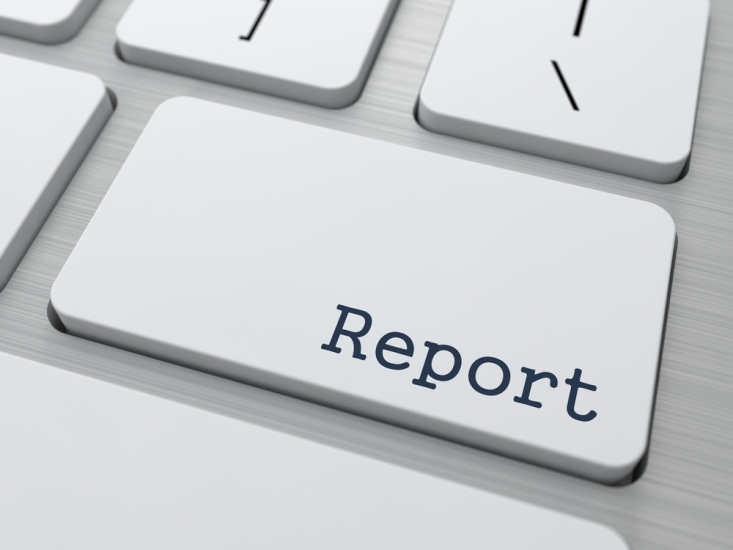 Controlled Substance Order Request
Pharmacy Dispensing #: 
Requested by : Requestor’s Name     
----------------------------------------------------------------------------
Drug: LORAZEPAM 2MG/ML INJ (1ML/VI)       Quantity: 10
Dispensed by: Pharmacy Employee’s Name         
Disp. Location  : MASTER VAULT
Manufacturer : Hospira                Lot #: 87-278-ev
Exp. Date: SEP 1,2011                   Ord. Location: ICU WARD
Order Status: ORDERED - NOT PROCESSED
Comments:
Old Balance: 40                    New Balance: 30
ACTION (V DC E B S):
[Speaker Notes: The last line of the order provides several actions we can take. ->]
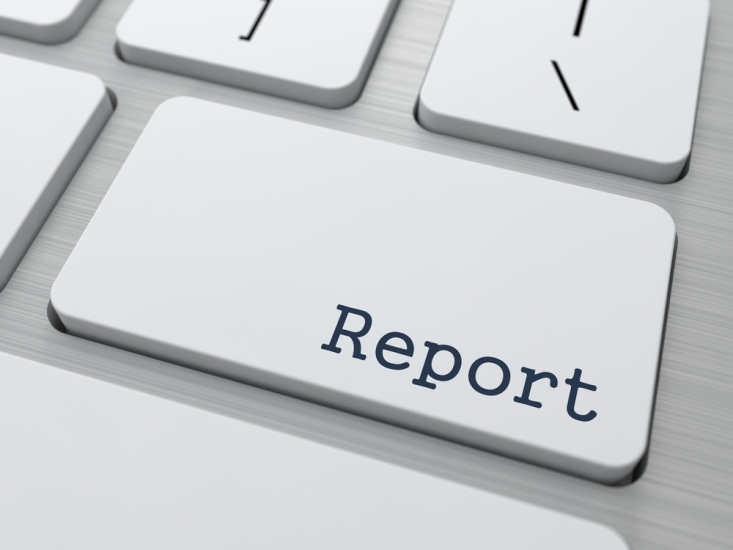 Controlled Substance Order Request
Pharmacy Dispensing #: 
Requested by : Requestor’s Name     
----------------------------------------------------------------------------
Drug: LORAZEPAM 2MG/ML INJ (1ML/VI)       Quantity: 10
Dispensed by: Pharmacy Employee’s Name         
Disp. Location  : MASTER VAULT
Manufacturer : Hospira                Lot #: 87-278-ev
Exp. Date: SEP 1,2011                   Ord. Location: ICU WARD
Order Status: ORDERED - NOT PROCESSED
Comments:
Old Balance: 40                    New Balance: 30
ACTION (V DC E B S):
[Speaker Notes: The first option  V   is the verify option.  

Assuming all of the fields are correct – we can choose this option to verify and complete the order.  ->]
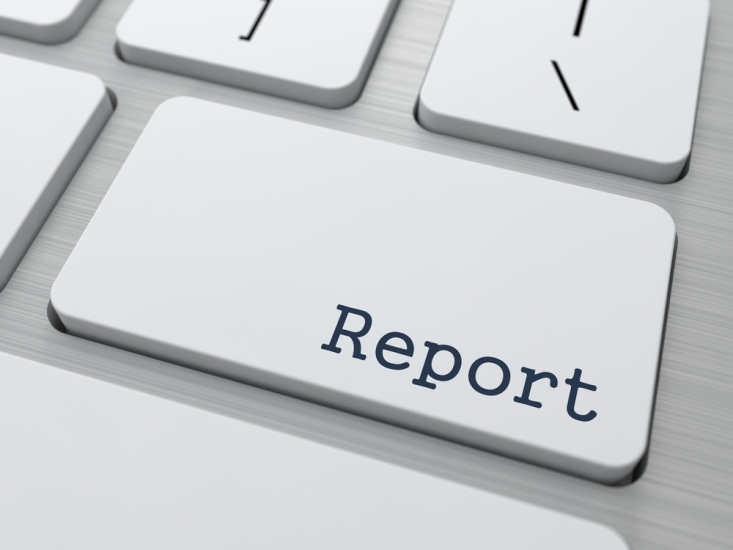 Controlled Substance Order Request
Pharmacy Dispensing #: 
Requested by : Requestor’s Name     
----------------------------------------------------------------------------
Drug: LORAZEPAM 2MG/ML INJ (1ML/VI)       Quantity: 10
Dispensed by: Pharmacy Employee’s Name         
Disp. Location  : MASTER VAULT
Manufacturer : Hospira                Lot #: 87-278-ev
Exp. Date: SEP 1,2011                   Ord. Location: ICU WARD
Order Status: ORDERED - NOT PROCESSED
Comments:
Old Balance: 40                    New Balance: 30
ACTION (V DC E B S):
[Speaker Notes: The DC option allows us to Discontinue or Cancel the order from the queue permanently ->]
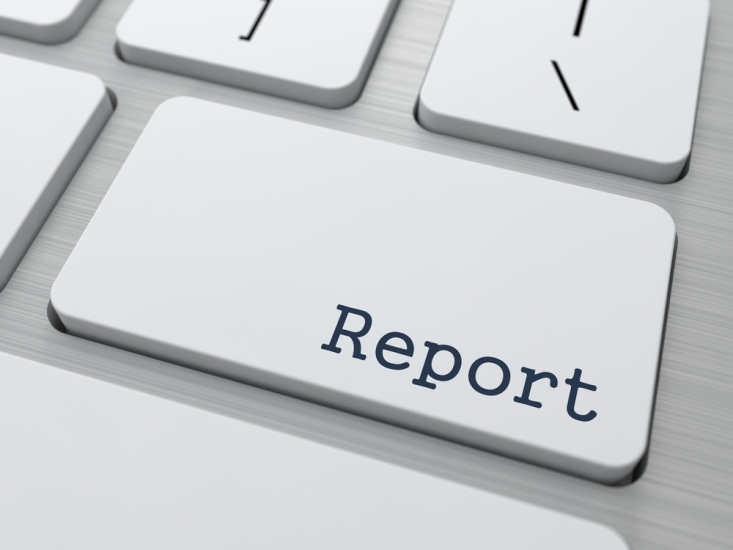 Controlled Substance Order Request
Pharmacy Dispensing #: 
Requested by : Requestor’s Name     
----------------------------------------------------------------------------
Drug: LORAZEPAM 2MG/ML INJ (1ML/VI)       Quantity: 10
Dispensed by: Pharmacy Employee’s Name         
Disp. Location  : MASTER VAULT
Manufacturer : Hospira                Lot #: 87-278-ev
Exp. Date: SEP 1,2011                   Ord. Location: ICU WARD
Order Status: ORDERED - NOT PROCESSED
Comments:
Old Balance: 40                    New Balance: 30
ACTION (V DC E B S):
[Speaker Notes: The E option is to EDIT the order AND this is what we will use to edit the Manufacturer and Lot information in a few moments … ->]
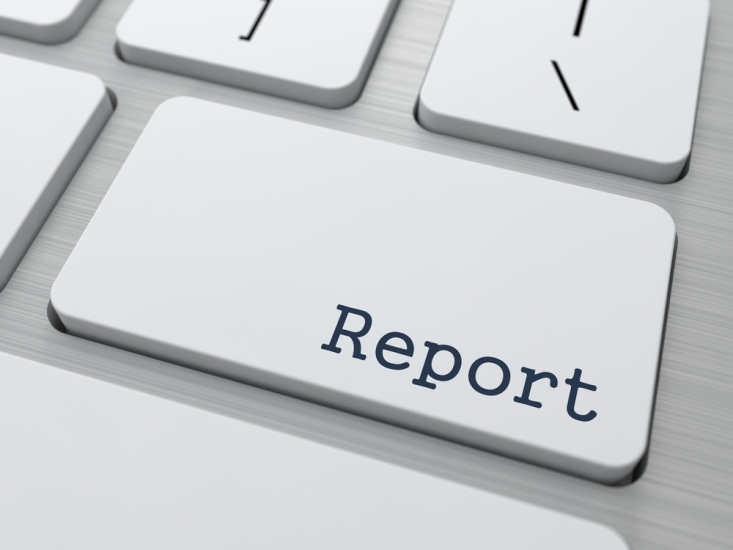 Controlled Substance Order Request
Pharmacy Dispensing #: 
Requested by : Requestor’s Name     
----------------------------------------------------------------------------
Drug: LORAZEPAM 2MG/ML INJ (1ML/VI)       Quantity: 10
Dispensed by: Pharmacy Employee’s Name         
Disp. Location  : MASTER VAULT
Manufacturer : Hospira                Lot #: 87-278-ev
Exp. Date: SEP 1,2011                   Ord. Location: ICU WARD
Order Status: ORDERED - NOT PROCESSED
Comments:
Old Balance: 40                    New Balance: 30
ACTION (V DC E B S):
[Speaker Notes: The B option – is used to BYPASS an order.  

This is useful if you are working on a large volume of orders and you need to jump to an urgent order. The bypassed order will remain in the queue so you can return to it later  ->]
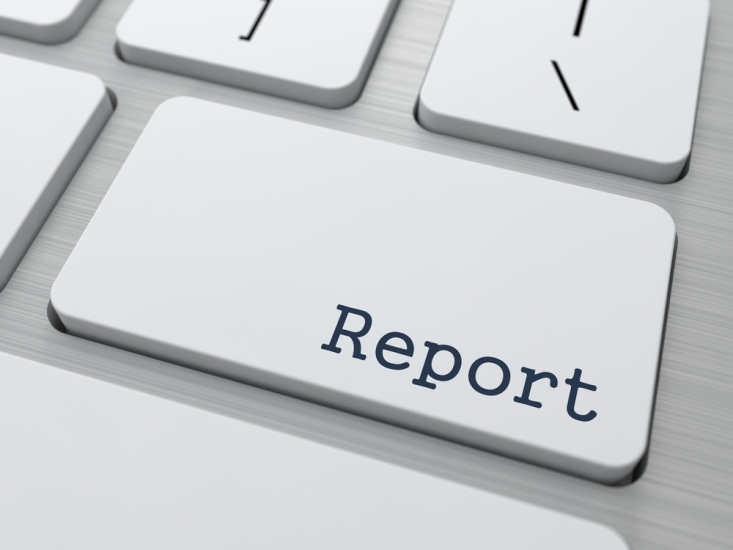 Controlled Substance Order Request
Pharmacy Dispensing #: 
Requested by : Requestor’s Name     
----------------------------------------------------------------------------
Drug: LORAZEPAM 2MG/ML INJ (1ML/VI)       Quantity: 10
Dispensed by: Pharmacy Employee’s Name         
Disp. Location  : MASTER VAULT
Manufacturer : Hospira                Lot #: 87-278-ev
Exp. Date: SEP 1,2011                   Ord. Location: ICU WARD
Order Status: ORDERED - NOT PROCESSED
Comments:
Old Balance: 40                    New Balance: 30
ACTION (V DC E B S):
[Speaker Notes: The last option  S     -- is to SHOW the details of the order again.  ->]
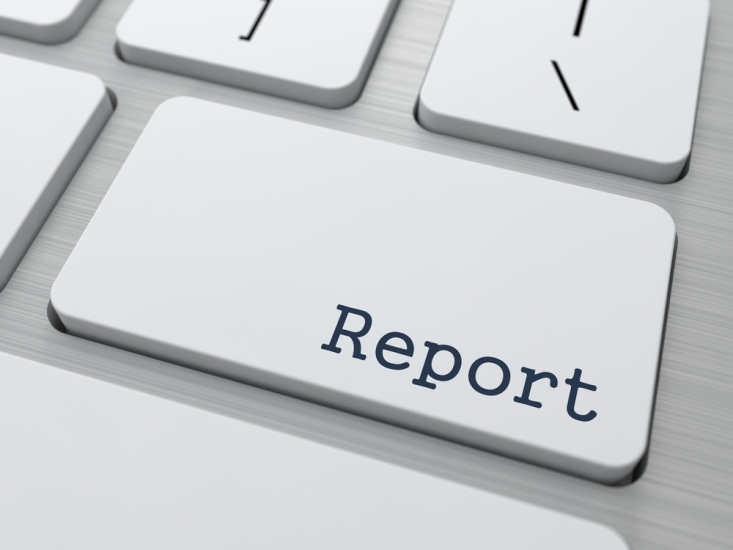 Controlled Substance Order Request
Pharmacy Dispensing #: 
Requested by : Requestor’s Name     
----------------------------------------------------------------------------
Drug: LORAZEPAM 2MG/ML INJ (1ML/VI)       Quantity: 10
Dispensed by: Pharmacy Employee’s Name         
Disp. Location  : MASTER VAULT
Manufacturer : Hospira                Lot #: 87-278-ev
Exp. Date: SEP 1,2011                   Ord. Location: ICU WARD
Order Status: ORDERED - NOT PROCESSED
Comments: please dispense 15 vials 
Old Balance: 40                    New Balance: 30
ACTION (V DC E B S):
[Speaker Notes: So coming back to the original order … 

Let’s assume that the manufacturer information needs to be updated … ]
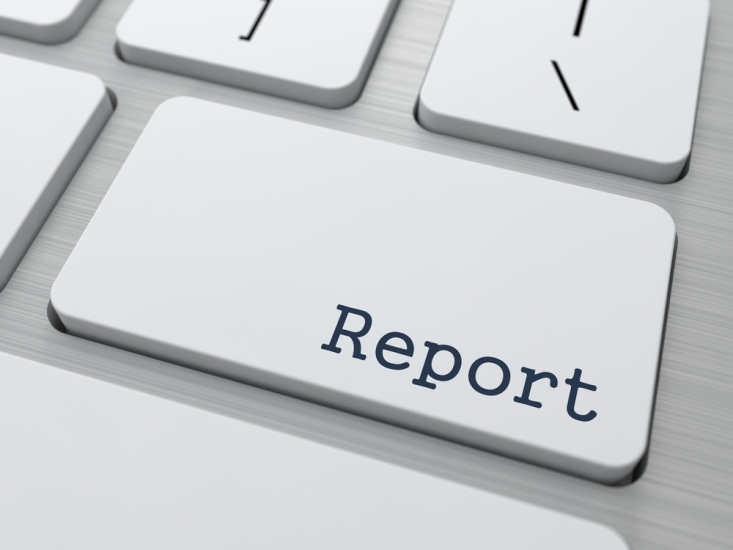 Controlled Substance Order Request
Pharmacy Dispensing #: 
Requested by : Requestor’s Name     
----------------------------------------------------------------------------
Drug: LORAZEPAM 2MG/ML INJ (1ML/VI)       Quantity: 10
Dispensed by: Pharmacy Employee’s Name         
Disp. Location  : MASTER VAULT
Manufacturer : Hospira                Lot #: 87-278-ev
Exp. Date: SEP 1,2011                   Ord. Location: ICU WARD
Order Status: ORDERED - NOT PROCESSED
Comments: please dispense 15 vials 
Old Balance: 40                    New Balance: 30
ACTION (V DC E B S):
Comments: please dispense 15 vials
[Speaker Notes: and we noticed that the ordering team noted that they wanted to dispense 15 vials  NOT  versus the default quantity of 10 … ]
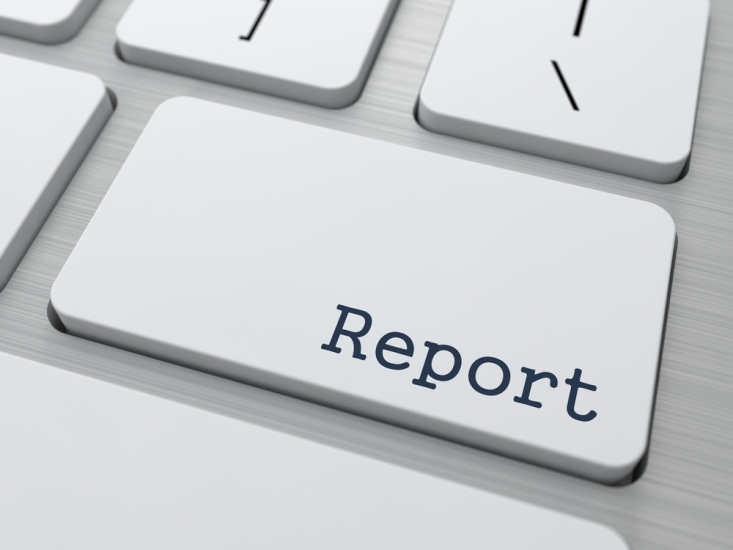 Controlled Substance Order Request
Pharmacy Dispensing #: 
Requested by : Requestor’s Name     
----------------------------------------------------------------------------
Drug: LORAZEPAM 2MG/ML INJ (1ML/VI)       Quantity: 10
Dispensed by: Pharmacy Employee’s Name         
Disp. Location  : MASTER VAULT
Manufacturer : Hospira                Lot #: 87-278-ev
Exp. Date: SEP 1,2011                   Ord. Location: ICU WARD
Order Status: ORDERED - NOT PROCESSED
Comments: please dispense 15
Old Balance: 40                    New Balance: 30
ACTION (V DC E B S):  E
[Speaker Notes: To do this … we will need to select  E  for  EDIT at the ACTION prompt  ->]
ACTION (V DC E B S): EDIT

DISPENSING PHARMACIST: Employee’s Name and Title
DISPENSING SITE: MASTER VAULT// 
QUANTITY DISPENSED (VI/10): 10// 
MANUFACTURER: Hospira// 
LOT #: 080322// 
EXPIRATION DATE: AUG 1,2012//   (AUG 01, 2012)

Updating your order...still updating...done.
Old Balance: 40                    New Balance: 20
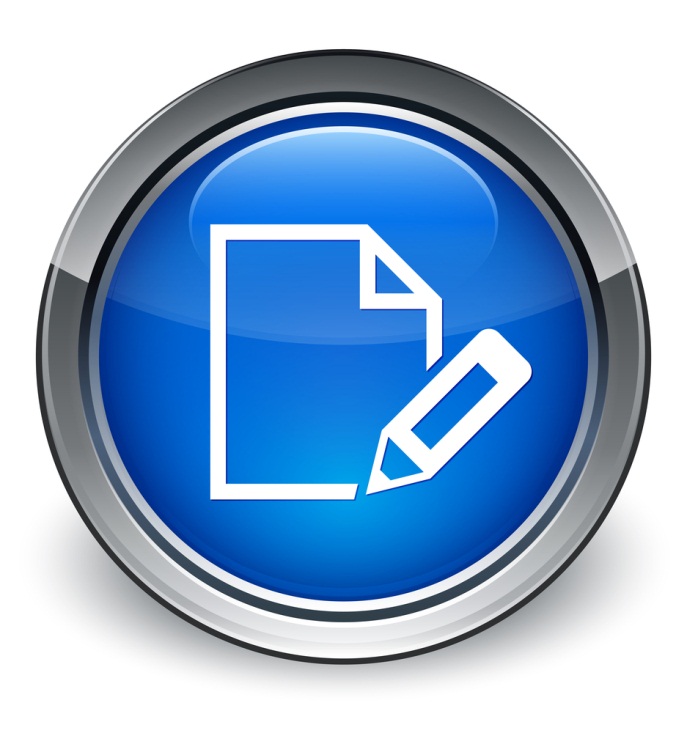 [Speaker Notes: Within the EDIT screen … we can edit the ->]
ACTION (V DC E B S): EDIT

DISPENSING PHARMACIST: Employee’s Name and Title
DISPENSING SITE: MASTER VAULT// 
QUANTITY DISPENSED (VI/10): 10// 
MANUFACTURER: Hospira// 
LOT #: 080322// 
EXPIRATION DATE: AUG 1,2012//   (AUG 01, 2012)

Updating your order...still updating...done.
Old Balance: 40                    New Balance: 30
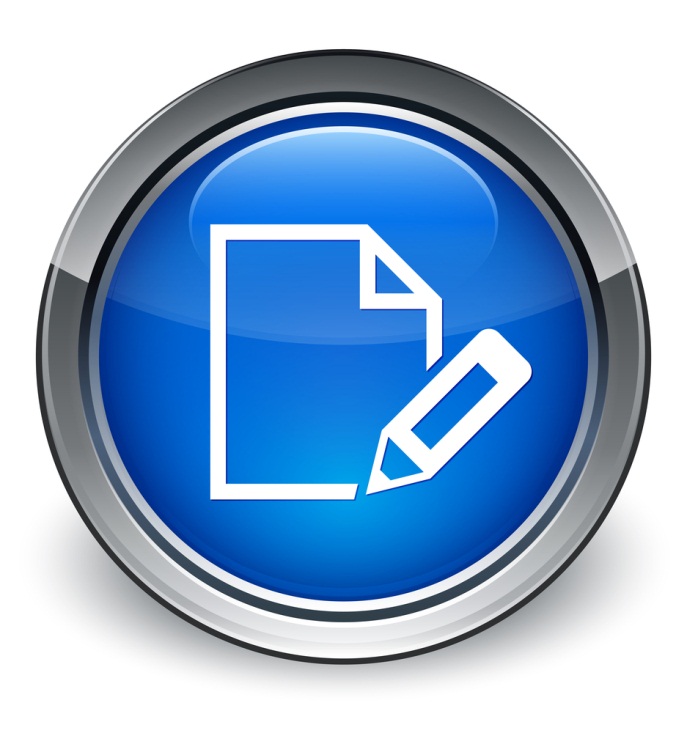 [Speaker Notes: Dispensing Pharmacist   ->]
ACTION (V DC E B S): EDIT

DISPENSING PHARMACIST: Employee’s Name and Title
DISPENSING SITE: MASTER VAULT// 
QUANTITY DISPENSED (VI/10): 10// 
MANUFACTURER: Hospira// 
LOT #: 080322// 
EXPIRATION DATE: AUG 1,2012//   (AUG 01, 2012)

Updating your order...still updating...done.
Old Balance: 40                    New Balance: 30
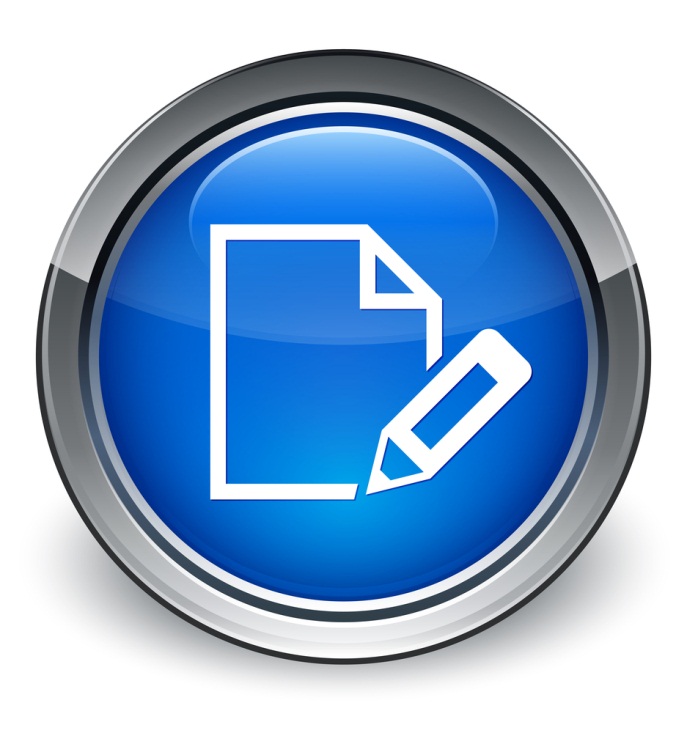 [Speaker Notes: Dispensing Site   ->]
ACTION (V DC E B S): EDIT

DISPENSING PHARMACIST: Employee’s Name and Title
DISPENSING SITE: MASTER VAULT// 
QUANTITY DISPENSED (VI/10): 10// 15
MANUFACTURER: Hospira// 
LOT #: 080322// 
EXPIRATION DATE: AUG 1,2012//   (AUG 01, 2012)

Updating your order...still updating...done.
Old Balance: 40                    New Balance: 20
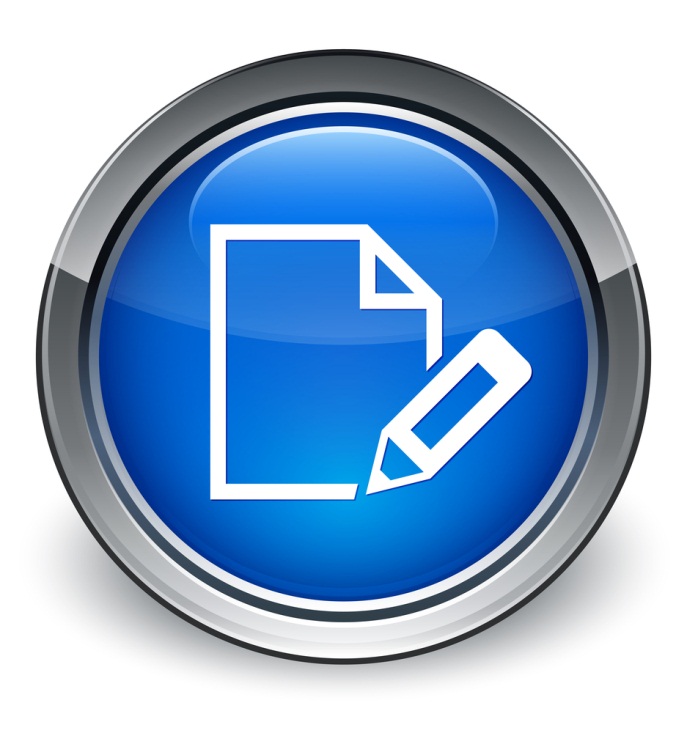 [Speaker Notes: Quantity To Be Dispensed  … 

Going back to our example earlier – this is where we can edit the default quantity and save time … in this example we will change it to 15 vials ]
ACTION (V DC E B S): EDIT

DISPENSING PHARMACIST: Employee’s Name and Title
DISPENSING SITE: MASTER VAULT// 
QUANTITY DISPENSED (VI/10): 10// 15
MANUFACTURER: Hospira//
LOT #: 080322// 
EXPIRATION DATE: AUG 1,2012//   (AUG 01, 2012)

Updating your order...still updating...done.
Old Balance: 40                    New Balance: 20
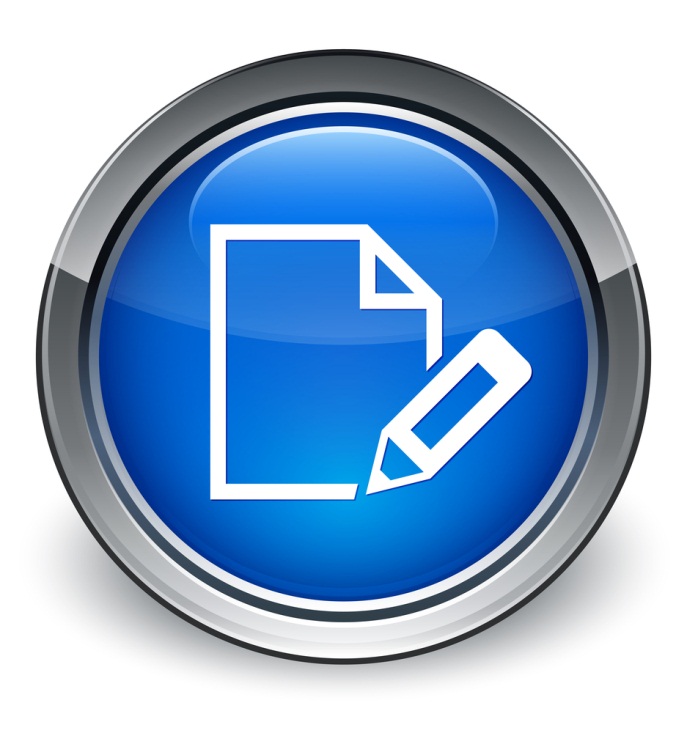 [Speaker Notes: The next 3 fields are the Manufacturer, Lot and Expiration Date

These fields usually need to be updated …  

There is another way to update the lot and expiration date information that we will review at the end of the presentation, but this is the most efficient method during the dispensing process  ]
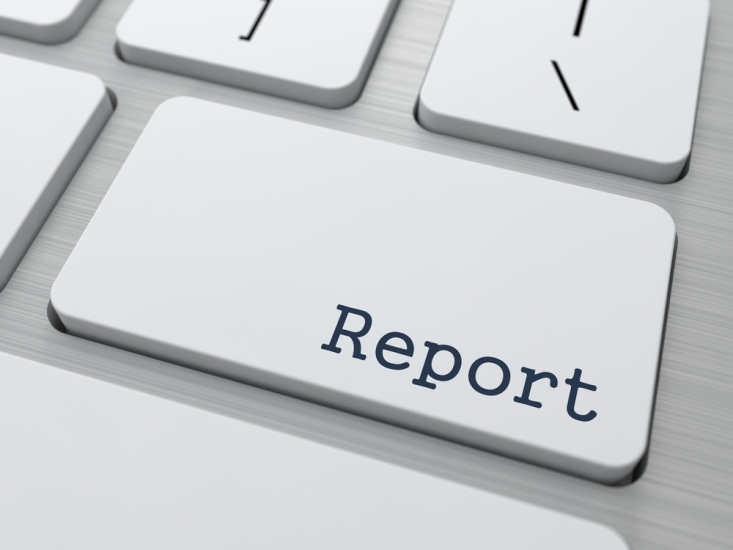 Controlled Substance Order Request
Pharmacy Dispensing #: 
Requested by : Requestor’s Name     
----------------------------------------------------------------------------
Drug: LORAZEPAM 2MG/ML INJ (1ML/VI)       Quantity: 15
Dispensed by: Pharmacy Employee’s Name         
Disp. Location  : MASTER VAULT
Manufacturer : Hospira                Lot #: 87-278-ev
Exp. Date: SEP 1,2011                   Ord. Location: ICU WARD
Order Status: ORDERED - NOT PROCESSED
Comments:
Old Balance: 40                  New Balance: 25
ACTION (V DC E B S):
[Speaker Notes: Now that all of the editing is done … let’s return back to the order … ]
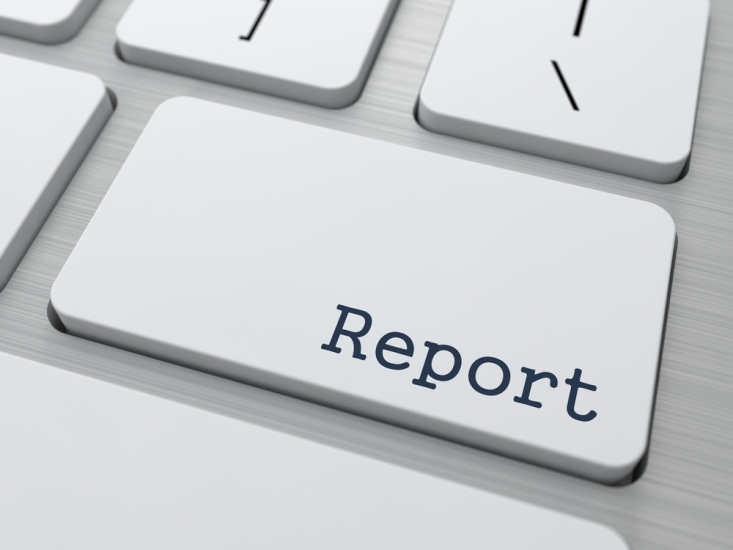 Controlled Substance Order Request
Pharmacy Dispensing #: 
Requested by : Requestor’s Name     
----------------------------------------------------------------------------
Drug: LORAZEPAM 2MG/ML INJ (1ML/VI)       Quantity: 15
Dispensed by: Pharmacy Employee’s Name         
Disp. Location  : MASTER VAULT
Manufacturer : Hospira                Lot #: 87-278-ev
Exp. Date: SEP 1,2011                   Ord. Location: ICU WARD
Order Status: ORDERED - NOT PROCESSED
Comments:
Old Balance: 40                  New Balance: 25
ACTION (V DC E B S): V
[Speaker Notes: Let’s assume everything is correct and we will select V  for VERIFY. ->]
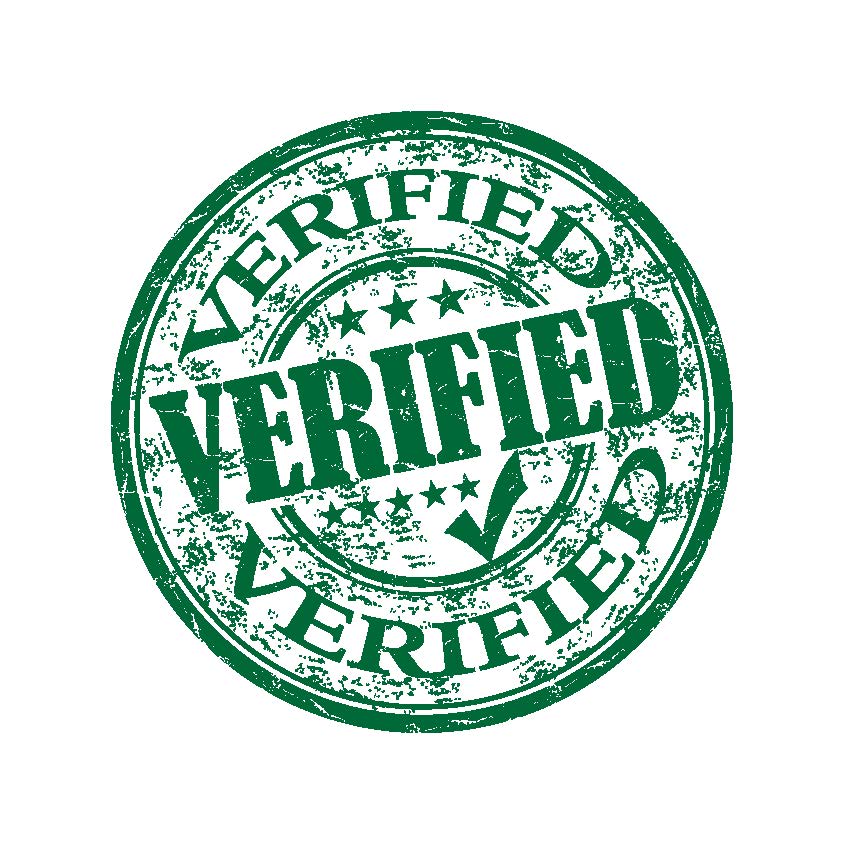 ACTION (V DC E B S): VERIFY
Assigning Pharmacy Dispensing #...

PHARMACY DISPENSING # 13095
Accessing the order...

Old Balance : 40                   New Balance :25

Updating the transaction...vault activity...worksheet...order...done.
This order is now FILLED - NOT DELIVERED.
[Speaker Notes: Once the order is verified, the program will generate a dispensing number. 

A Dispensing # is also referred to as the “Green Sheet Number” ->]
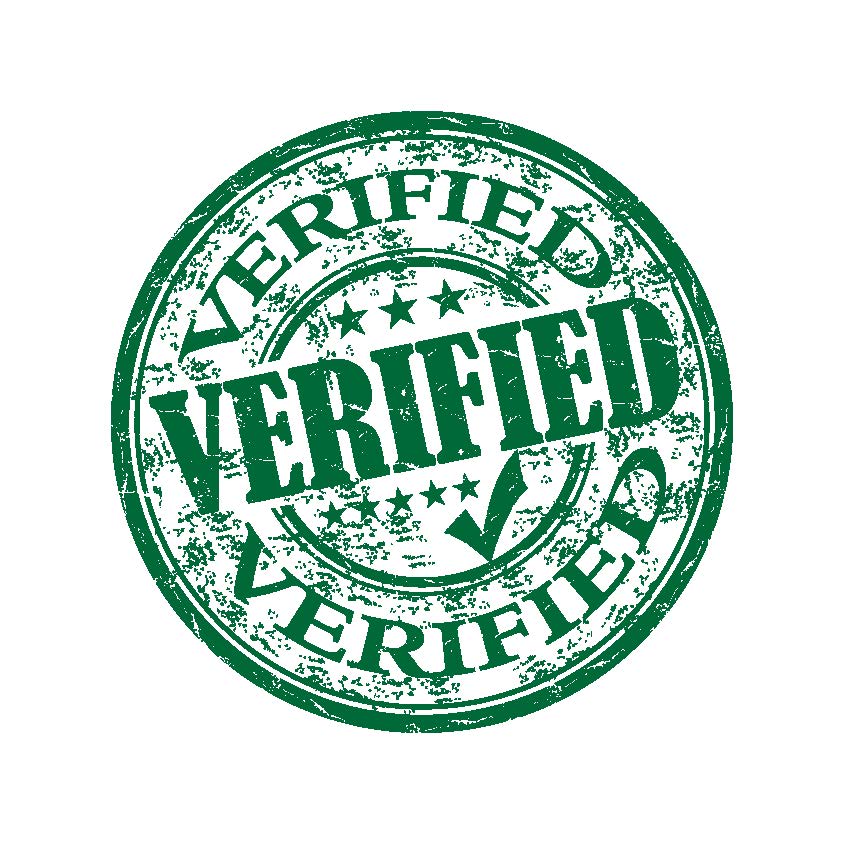 ACTION (V DC E B S): VERIFY
Assigning Pharmacy Dispensing #...

PHARMACY DISPENSING # 13095
Accessing the order...

Old Balance : 40                   New Balance :20

Updating the transaction...vault activity...worksheet...order...done.
This order is now FILLED - NOT DELIVERED.
[Speaker Notes: The system will then automatically deduct the balance for the order as shown here ->]
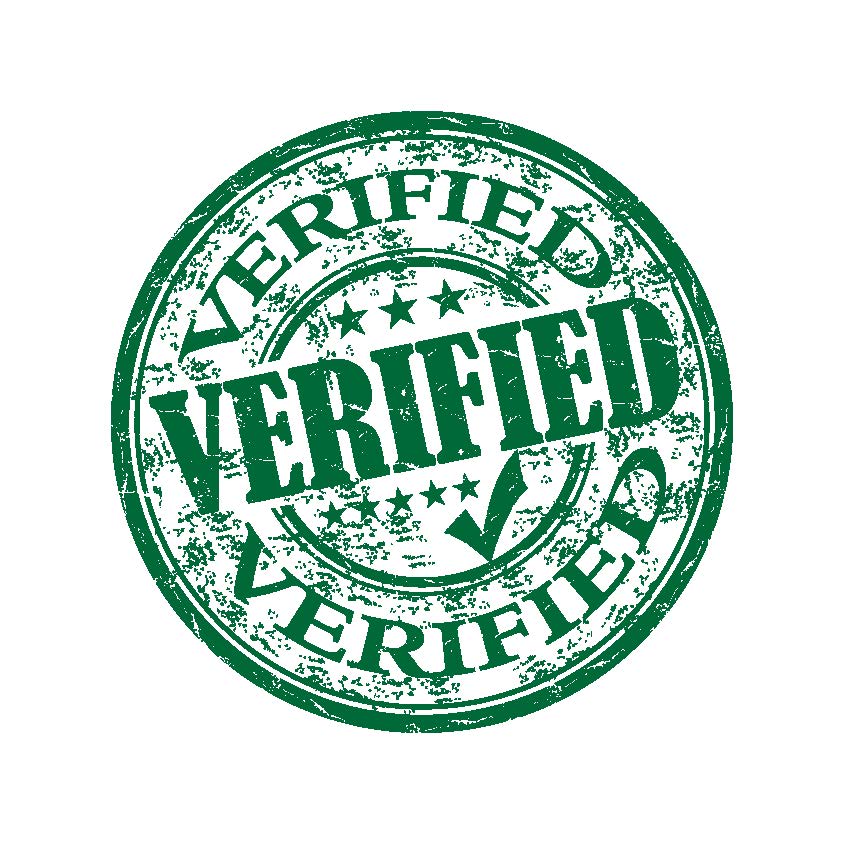 ACTION (V DC E B S): VERIFY
Assigning Pharmacy Dispensing #...

PHARMACY DISPENSING # 13095
Accessing the order...

Old Balance : 40                   New Balance :20

Updating the transaction...vault activity...worksheet...order...done.
This order is now FILLED - NOT DELIVERED.
[Speaker Notes: You will notice that the system changes the status of the order to FILLED – NOT DELIVERED. 

This status implies that the order is either, still within the pharmacy waiting to be delivered – or it may be in the area of use awaiting electronic receipt by the nurse … 

Once it is received by the nurse – the status will be changed to DELIVERED -- ACTIVELY ON NAOU.  

Now that we have finished Filling the order – let’s go back to the Dispensing Menu to look at the next steps ->]
Dispensing Menu
Print CS Dispensing Worksheet
Fill/Dispense CS Orders from Worksheet
Dispensing/Receiving Report (VA FORM 10-2321)
Green Sheet - Print (VA FORM 10-2638)
Reprint Reports Menu ...
Pharmacy Dispense without (VA FORM 10-2638)
[Speaker Notes: So far -- we have Printed the Worksheet for all pending orders

Next, we filled and dispensed an order electronically  …  

And now we need to print all of the necessary paperwork to deliver those orders … We will go through how to print out the paperwork with the next 2 menu options  … ->]
Dispensing Menu
Print CS Dispensing Worksheet
Fill/Dispense CS Orders from Worksheet
Dispensing/Receiving Report (VA FORM 10-2321)
Green Sheet - Print (VA FORM 10-2638)
Reprint Reports Menu ...
Pharmacy Dispense without (VA FORM 10-2638)
[Speaker Notes: The next step in the process is to print the Dispensing/Receiving Report,  also known as VA FORM 10-2321 ---> 

This print out is used by the pharmacy to organize and document several steps …. Those steps being the dispensing, the delivery and the receipt by the nurse. The option is appropriately named, Dispensing / Receiving report – since it is used to document those steps …  

So let’s choose this menu option to take a look ->]
Dispensing/Receiving Report (VA FORM 10-2321
Select Primary Dispensing Site: MASTER VAULT//
Dispensing Method: (W/R):

 Select one of the following:

	W	Worksheet

	R	Individual Request

Dispensing Method: (W/R): W
Enter your Current Signature Code:  **********
[Speaker Notes: As with most of the report features in this program – you will be asked to choose between a couple different report options …

The options here are ->]
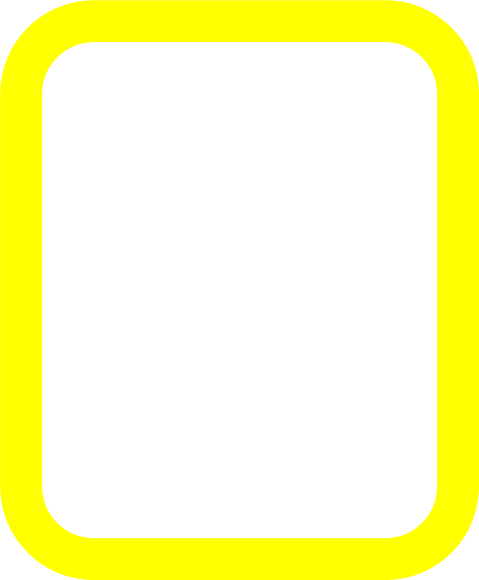 N
B
V
[Speaker Notes: Vault Copy Only  ->]
N
B
V
[Speaker Notes: Nursing Copy Only ->]
N
B
V
[Speaker Notes: And  Both ]
N
B
V
[Speaker Notes: The only difference between the 2 reports is that the VAULT copy -]
*** PHARMACY VAULT COPY ***
VA FORM 10-2321
 
 
Technician Delivering Orders: ________
[Speaker Notes: As shown here … 

provides an additional field at the top for the delivering technician to record their name ]
Dispensing/Receiving Report (VA FORM 10-2321)
Select one of the following:

	V	VAULT COPY ONLY
	N	NURSING COPY ONLY
	B	BOTH VAULT AND NURSING COPY

Select Disp/Receiving Report to Print: VAULT COPY ONLY
[Speaker Notes: … We will choose Vault Copy for this presentation ->]
Dispensing/Receiving Report (VA FORM 10-2321)
Select one of the following:

	V	VAULT COPY ONLY
	N	NURSING COPY ONLY
	B	BOTH VAULT AND NURSING COPY

Select Disp/Receiving Report to Print: VAULT COPY ONLY
Select one of the following:

    N    NAOU (One, Some, or ^ALL)
    G    Group of NAOUs

Select Method:
[Speaker Notes: The next thing we need to do is specify which orders we would like to print … 

We can choose to print one, some or ALL of the orders that you just processed … sorted by the NAOU ]
Dispensing/Receiving Report (VA FORM 10-2321)
Select one of the following:

	V	VAULT COPY ONLY
	N	NURSING COPY ONLY
	B	BOTH VAULT AND NURSING COPY

Select Disp/Recving Report to Print: VAULT COPY ONLY

 Select one of the following:

	N	NAOU (One, Some, or ^ALL)
	G	Group of NAOUs

Select Method:  ^ALL
[Speaker Notes: In this example we will select ALL pending orders by entering  

^ ALL  in the Select Method field.  

Once you hit enter … The Dispensing Receiving Reports will print … -]
Dispensing Menu
Print CS Dispensing Worksheet
Fill/Dispense CS Orders from Worksheet
Dispensing/Receiving Report (VA FORM 10-2321)
Green Sheet - Print (VA FORM 10-2638)
Reprint Reports Menu ...
Pharmacy Dispense without (VA FORM 10-2638)
[Speaker Notes: That wraps up the Dispensing Receiving Report menu … and the important thing to remember here --- between the two report options – the VAULT copy will provide you with an additional line to record the delivery technician while the nursing copy does not. 

and now we are ready to move on to print green sheets ]
Dispensing Menu
Print CS Dispensing Worksheet
Fill/Dispense CS Orders from Worksheet
Dispensing/Receiving Report (VA FORM 10-2321)
Green Sheet – Print (VA FORM 10-2638)
Reprint Reports Menu ...
Pharmacy Dispense without (VA FORM 10-2638)
[Speaker Notes: A green sheet is a form for nursing to document administration, waste and all activity on the floor – not all sites use them – so confirm with your site. 

If you need to print green sheets -- keep in mind that you MUST complete the first 3 menu options above in order.  With that understanding, let’s continue  ->]
Green Sheet – Print (VA FORM 10-2638)
Select Primary Dispensing Site: MASTER VAULT//
 
Select one of the following:

	N	NAOU (s)
	R	Range of Green Sheet Numbers
	A	All Green Sheets

Printing Method:
[Speaker Notes: When you select the Green Sheet Print option,   you will be asked to select your dispensing site  

And you will then need to specify which green sheets you would like to print ->]
R
A
N
[Speaker Notes: You can choose to print ]
R
A
N
[Speaker Notes: print specific wards or NAOUs ->]
R
A
N
[Speaker Notes: A range of Green Sheet Numbers  ->]
R
A
N
[Speaker Notes: OR     ALL  Green Sheets waiting to be printed   ->]
Green Sheet – Print (VA FORM 10-2638)
Select Primary Dispensing Site: MASTER VAULT//
 
Select one of the following:

	N	NAOU (s)
	R	Range of Green Sheet Numbers
	A	All Green Sheets

Printing Method:  A ALL GREEN SHEETS
[Speaker Notes: In this example, we will print ALL GREEN SHEETS in the queue. 

And what this does – is print all orders that have been verified, but have NOT  YET been printed.

Once completed, the green sheet will automatically print to your designated printer … ]
Dispensing Menu
Print CS Dispensing Worksheet
Fill/Dispense CS Orders from Worksheet
Dispensing/Receiving Report (VA FORM 10-2321)
Green Sheet – Print (VA FORM 10-2638)
Reprint Reports Menu ...
Pharmacy Dispense without (VA FORM 10-2638)
[Speaker Notes: So far – we have walked through how to dispense a controlled substance AND print out the necessary paperwork. At this point, the CS would be ready for delivery 

But let’s say that the printer jammed during the process … and this will happen time to time – so let’s walk through how to resolve that issue … since the paperwork will be necessary to deliver ]
Dispensing Menu
Print CS Dispensing Worksheet
Fill/Dispense CS Orders from Worksheet
Dispensing/Receiving Report (VA FORM 10-2321)
Green Sheet - Print (VA FORM 10-2638)
Reprint Reports Menu…
Pharmacy Dispense without (VA FORM 10-2638)
[Speaker Notes: The REPRINT REPORTS  MENU  is, as stated, to reprint the 3 forms we just created … 

Let’s select this option to take a look  -->]
Reprint Reports Menu…
[Speaker Notes: The 3 different reports that we can reprint, are  … 

The Dispensing Receiving Reports ->]
Reprint Reports Menu…
[Speaker Notes: Green Sheets  -->]
Reprint Reports Menu…
[Speaker Notes: And the Dispensing Worksheets  ]
Reprint Reports Menu…
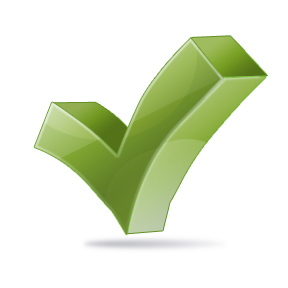 [Speaker Notes: Let’s start by reprinting a Dispensing Receiving Report 

Just a quick reminder – this report is the document we use to dispense from the vault and deliver to the floor. It provides signature fields for the pharmacy and nursing teams. ]
Reprinting Dispensing/Receiving Report
(VA FORM 10-2321)
Select Primary Dispensing Site:  MASTER VAULT//
[Speaker Notes: The first step to reprint a Dispensing Receiving Report is to Select Your Dispensing Site … 

we will choose MASTER VAULT  –>]
Reprinting Dispensing/Receiving Report
(VA FORM 10-2321)
Select Primary Dispensing Site: MASTER VAULT//

Is this a Return to Stock or Turn in for Destruction Report?  NO//
[Speaker Notes: You will then be asked  if  “Is this a Return to Stock or Turn in for Destruction Reprint”

We will be choosing NO in this example … but keep a mental note - since it is a somewhat hidden menu. I will reinforce this later in the presentation.  ]
Reprinting Dispensing/Receiving Report
(VA FORM 10-2321)
Select Primary Dispensing Site: MASTER VAULT//

Is this a Return to Stock or Turn in for Destruction Report?  NO//

Select one of the following:

	V	VAULT COPY ONLY
	N	NURSING COPY ONLY
	B	BOTH VAULT AND NURSING COPY

Select Disp/Recving Report to Print:  VAULT COPY ONLY
[Speaker Notes: You will then be asked what type of report you would like to print. 

These options will be the same as the Dispensing Receiving Report menu workflow.    

As we have seen earlier … the Vault copy includes the technician delivery signature line, while the nursing copy does not. So we will opt for the more detailed report   ->>]
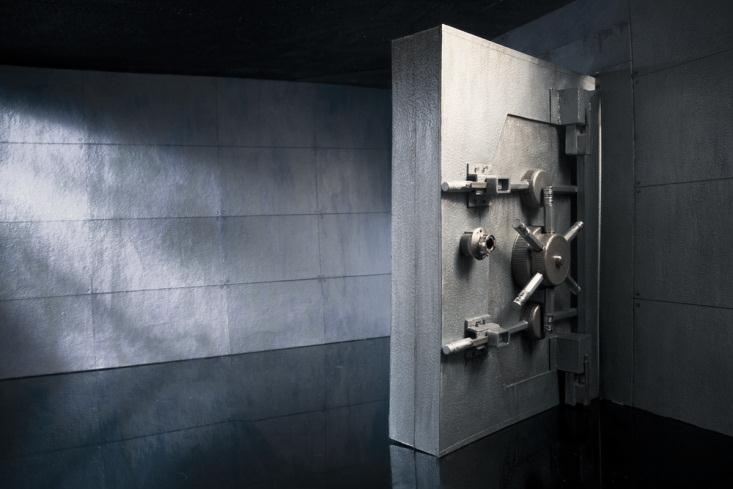 VAULT COPY ONLY

Select one of the following:
	N	NAOU
	G	Green Sheet #

Select Method:
[Speaker Notes: The next step is to choose if you would like to print by selecting a ward or NAOU or by Green Sheet # ]
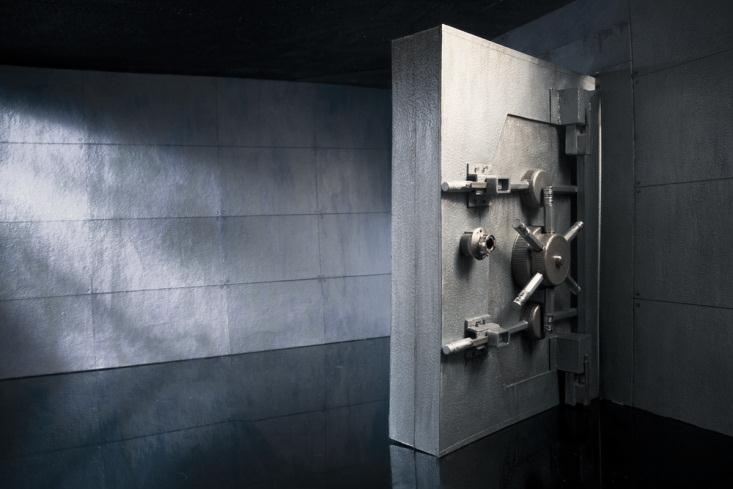 VAULT COPY ONLY

Select one of the following:
	N	NAOU
	G	Green Sheet #

Select Method:   NAOU
     You may select a single NAOU, several NAOUs,
     or enter ^ALL to select all NAOUs.
Select NAOU:  ^ALL
Select NAOU: 

Please enter the DATE and TIME period you wish to reprint
Start with Date/Time: T@1110  
End with Date/Time: NOW
[Speaker Notes: If a large number of reports failed to print, the NAOU option would be a time saver – since you can re-print ALL reports over specified time frame while the printer was out of service ]
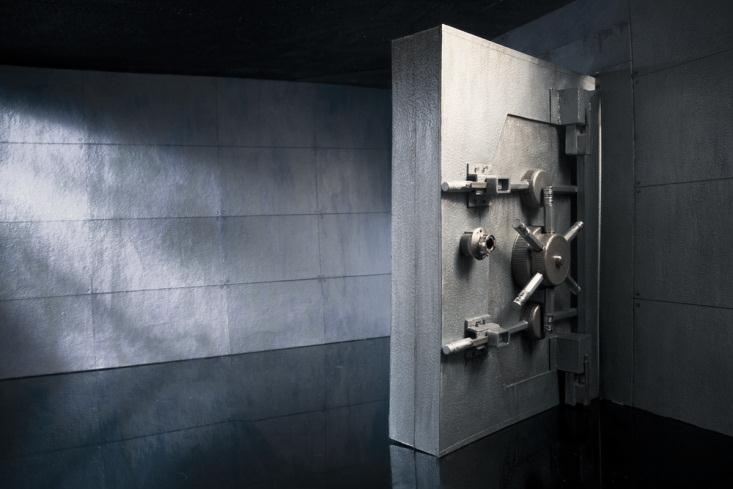 VAULT COPY ONLY

Select one of the following:
	N	NAOU
	G	Green Sheet #

Select Method:   GREEN SHEET #

Select Green Sheet #: 13149         LORAZEPAM 2MG/ML INJ

This report is designed for a 132 column format.
You may queue this report to print at a later time.

DEVICE: Printer/
[Speaker Notes: The Green Sheet # option will only allow you to print ONE sheet at a time – so depending on your situation – you can choose the best option  ]
Reprint Reports Menu…
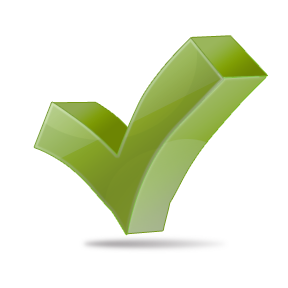 [Speaker Notes: The next report we can reprint would be the Green Sheet Reports ... This happens most often when a nurse needs a 2nd sheet to continue working on  --->]
Green Sheet Reports (VA FORM 10-2638)
Select Primary Dispensing Site: MASTER VAULT//     

You may enter a Green Sheet # list and/or a Green Sheet # range.

NOTE: This response must be a list or range, e.g., 1,3,5 or 2-4,8.

Select Green Sheet #(s):
[Speaker Notes: This option is pretty straight forward … ->]
Green Sheet Reports (VA FORM 10-2638)
Select Primary Dispensing Site:   MASTER VAULT//     

You may enter a Green Sheet # list and/or a Green Sheet # range.

NOTE: This response must be a list or range, e.g., 1,3,5 or 2-4,8.

Select Green Sheet #(s):
[Speaker Notes: You first need to select the dispensing site ]
Green Sheet Reports (VA FORM 10-2638)
Select Primary Dispensing Site: MASTER VAULT//     

You may enter a Green Sheet # list and/or a Green Sheet # range.

NOTE: This response must be a list or range, e.g., 1,3,5 or 2-4,8.
Select Green Sheet #(s):
[Speaker Notes: … and then the individual Green Sheet # or a range of numbers to print. 

Once you select – it will automatically re-print to your default printer ->]
Reprint Reports Menu…
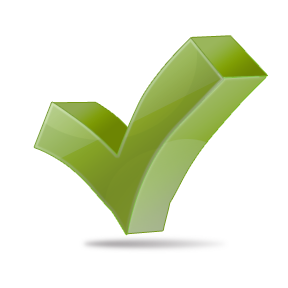 [Speaker Notes: The last option in this menu is the Dispensing Worksheet Reprint option.  

This was the very first step in the dispensing process … to print out all of the pending orders in the queue prior to dispensing …. 

So let’s take a look at that report option ->]
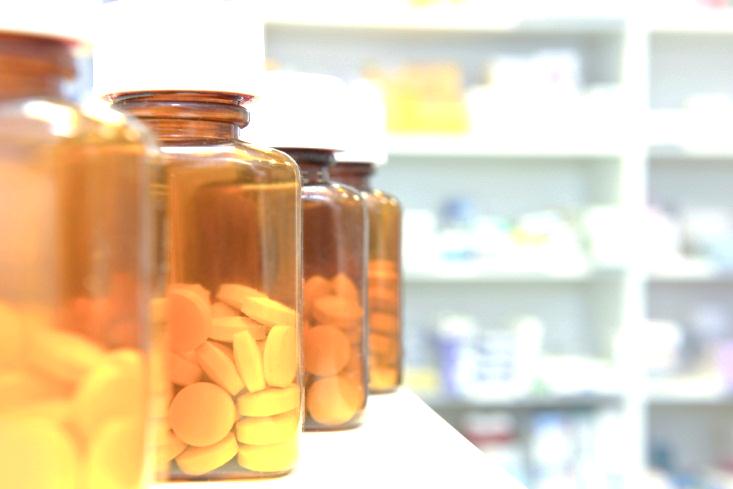 Dispensing Work Sheet Reprint
Dispensing Worksheet Reprint

=>  This report reprints a worksheet listing of all pending CS requests for a dispensing site.

Select Primary Dispensing Site: MASTER VAULT//     

This report is designed for a 132 column format.
You may queue this report to print at a later time.


DEVICE: Printer//
MASTER VAULT//
PRINTER
[Speaker Notes: This report is very straight forward … you only need to choose the vault and printer – and the system will generate the report of all pending orders  ->]
Dispensing Menu
Print CS Dispensing Worksheet
Fill/Dispense CS Orders from Worksheet
Dispensing/Receiving Report (VA FORM 10-2321)
Green Sheet – Print (VA FORM 10-2638)
Reprint Reports Menu ...
Pharmacy Dispense without (VA FORM 10-2638)
[Speaker Notes: That wraps up the first 5 options in the dispensing menu …]
Poll Question
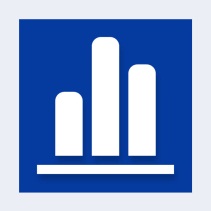 Which of the following reports from the dispensing menu will print out all pending orders in the queue PRIOR to dispensing. Hint: This is the first step in the dispensing process?

Print CS Dispensing Worksheet
Dispensing / Receiving Report (VAF 10-2321)
Green Sheet Print (VAF 10-2638)
[Speaker Notes: Polling question:]
Poll Results
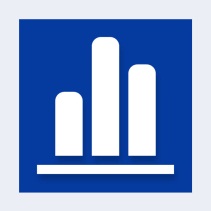 Which of the following reports from the dispensing menu will print out all pending orders in the queue PRIOR to dispensing. Hint: 
This is the first step in the 
dispensing process?
Print CS Dispensing                                                 Worksheet
Dispensing / Receiving                                              Report (VAF 10-2321)
Green Sheet Print                                                           (VAF 10-2638)
[Speaker Notes: Polling question:]
Dispensing Menu
Print CS Dispensing Worksheet
Fill/Dispense CS Orders from Worksheet
Dispensing/Receiving Report (VA FORM 10-2321)
Green Sheet - Print (VA FORM 10-2638)
Reprint Reports Menu ...
Pharmacy Dispense without (VA FORM 10-2638)
[Speaker Notes: The last step  Pharmacy Dispense without Green Sheets (VA FORM 10-2638)   is reserved for sites that do not use green sheets or any of the necessary paperwork we just reviewed … 

These sites dispense directly from the VAULT to automated dispensing cabinets (i.e.. Pyxis, AcuDose, Omnicell) without paperwork … check with your site to confirm your local procedure. 

So let’s take a look at this menu now … ]
Pharmacy Dispense without (VA FORM 10-2638)
Select Primary Dispensing Site: MASTER VAULT//
Select DRUG: ALPRAZOLAM
     1   ALPRAZOLAM 0.25MG TAB
     2   ALPRAZOLAM 0.25MG TAB (U/D)
CHOOSE 1-5: 2  ALPRAZOLAM 0.25MG TAB (U/D)
Select NAOU: 5S PYXIS    
QUANTITY DISPENSED (TAB/25): 25// 
MANUFACTURER: UDL// UDL
LOT #: 9k799// 9k799
EXPIRATION DATE: AUG 1,2011//   (AUG 01, 2011)

Is this OK? ? YES//
[Speaker Notes: To begin the process, you will select the drug to be dispensed. 

We will choose Alprazolam ]
Pharmacy Dispense without (VA FORM 10-2638)
Select Primary Dispensing Site: MASTER VAULT//     

Select DRUG: ALPRAZOLAM
     1   ALPRAZOLAM 0.25MG TAB
     2   ALPRAZOLAM 0.25MG TAB (U/D)

CHOOSE 1-5: 2  ALPRAZOLAM 0.25MG TAB (U/D)
Select NAOU: 5S PYXIS
QUANTITY DISPENSED (TAB/25): 25// 
MANUFACTURER: UDL// UDL
LOT #: 9k799// 9k799
EXPIRATION DATE: AUG 1,2011//   (AUG 01, 2011)

Is this OK? ? YES//
[Speaker Notes: Then you will enter the destination area where the medication will be stocked

We are using the 5 South Pyxis for this example   ]
Pharmacy Dispense without (VA FORM 10-2638)
Select Primary Dispensing Site: MASTER VAULT//     

Select DRUG: ALPRAZOLAM
     1   ALPRAZOLAM 0.25MG TAB
     2   ALPRAZOLAM 0.25MG TAB (U/D)

CHOOSE 1-5: 2  ALPRAZOLAM 0.25MG TAB (U/D)
Select NAOU: 5S PYXIS
QUANTITY DISPENSED (TAB/25): 25//
MANUFACTURER: UDL// UDL
LOT #: 9k799// 9k799
EXPIRATION DATE: AUG 1,2011//   (AUG 01, 2011)

Is this OK? ? YES//
[Speaker Notes: The default quantity will be displayed and you can edit it if needed – we will choose 25 in this example  ]
Pharmacy Dispense without (VA FORM 10-2638)
Select Primary Dispensing Site: MASTER VAULT//     

Select DRUG: ALPRAZOLAM
     1   ALPRAZOLAM 0.25MG TAB
     2   ALPRAZOLAM 0.25MG TAB (U/D)

CHOOSE 1-5: 2  ALPRAZOLAM 0.25MG TAB (U/D)
Select NAOU: 5S PYXIS    
QUANTITY DISPENSED (TAB/25): 25//
MANUFACTURER: UDL// UDL
LOT #: 9k799// 9k799
EXPIRATION DATE: AUG 1,2011//   (AUG 01, 2011)
Is this OK? ? YES//
[Speaker Notes: The last fields are the manufacturer, lot and expiration date …. 

you can also edit these fields directly at the prompt, if needed. ->]
Pharmacy Dispense without (VA FORM 10-2638)
Select Primary Dispensing Site: MASTER VAULT//     

Select DRUG: ALPRAZOLAM
     1   ALPRAZOLAM 0.25MG TAB
     2   ALPRAZOLAM 0.25MG TAB (U/D)

CHOOSE 1-5: 2  ALPRAZOLAM 0.25MG TAB (U/D)
Select NAOU: 5S PYXIS    
QUANTITY DISPENSED (TAB/25): 25// 
MANUFACTURER: UDL// UDL
LOT #: 9k799// 9k799
EXPIRATION DATE: AUG 1,2011//   (AUG 01, 2011)
Is this OK? ? YES//
[Speaker Notes: Finally, you will be asked to confirm that the information is correct and accept the order ]
Creating a dispensing transaction...vault activity

Updating on-hand quantity...done.

Old Balance : 81                   New Balance: 66

Updating your transaction history...still updating...done.
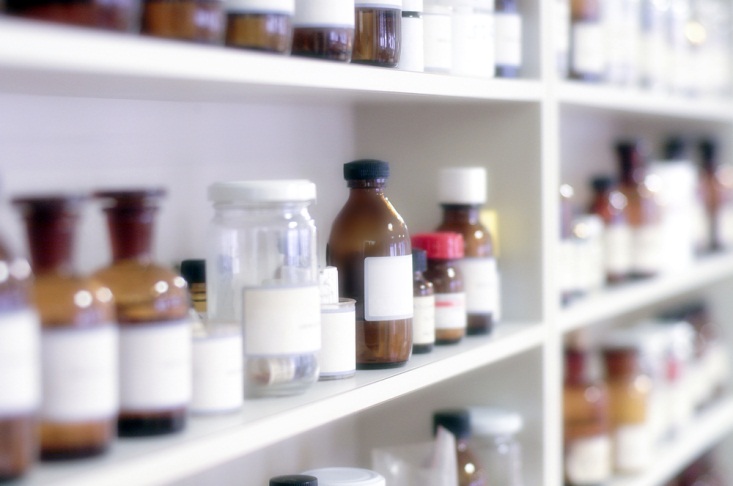 [Speaker Notes: At that point – the program will dispense and deduct the quantity from the vault balance.

This slide wraps up that menu ]
Pharmacist CS Menu
Receipts into Pharmacy
Dispensing Menu
Complete Green Sheet
Outpatient Rx's
Transfer Drugs between Dispensing Sites
Infusion Order Processing Menu ...
Destructions Menu ...
CS Order Entry for Ward
Receipt of Controlled Substance from Pharmacy
Manufacturer, Lot #, and Exp. Date - Enter/Edit
[Speaker Notes: At this point, we have reviewed the Receipts Into Pharmacy menu, Dispensing Menu and CS Order Entry for Ward … 

So now let’s look at how we release Outpatient Narcotics … ]
Pharmacist CS Menu
Receipts Into Pharmacy ...
Dispensing Menu ...
Complete Green Sheet
Outpatient Rx’s
Transfer Drugs between Dispensing Sites
Infusion Order Processing Menu ...
Destructions Menu ...
CS Order Entry For Ward
Receipt of Controlled Substance from Pharmacy
Manufacturer, Lot #, and Exp. Date - Enter/Edit
[Speaker Notes: The Outpatient Dispensing menu is titled  “Outpatient Rx’s” and is located 4th on our menu list here

Let’s select that option to review  ]
Outpatient Rx’s
Enter Controlled Substance Inpatient Site Name:
Enter your Current Signature Code:
Please identify Pharmacist for Outpatient Release: 
	Last, First

Enter/Wand PRESCRIPTION number: 12345678
Accessing the prescription history...
      Select one of the following:
          1         Original
      Enter response: 1  Original
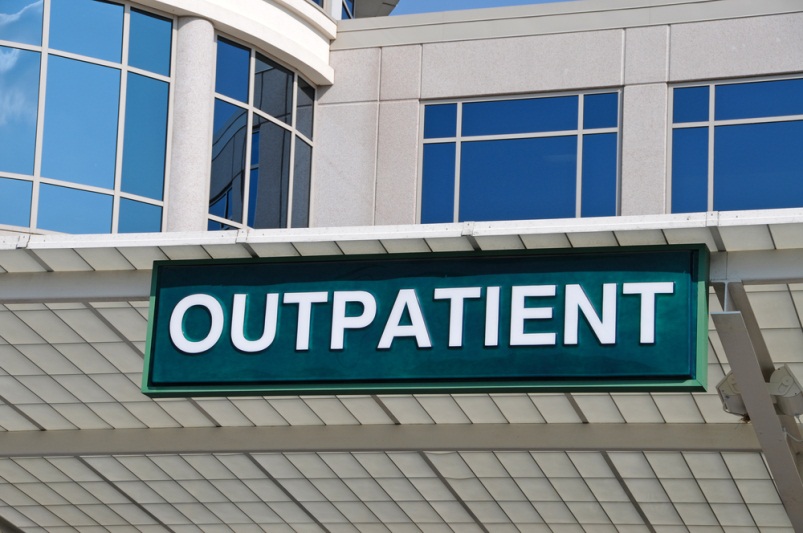 [Speaker Notes: You will first need to enter your SITE and SIGNATURE CODE to start the process ->]
Outpatient Rx’s
Enter Controlled Substances Inpatient Site Name: 
Enter your Current Signature Code:
Please identify Pharmacist for Outpatient Release:
    Last, First
Enter/Wand PRESCRIPTION number: 12345678
Accessing the prescription history...
      Select one of the following:
          1         Original
      Enter response: 1  Original
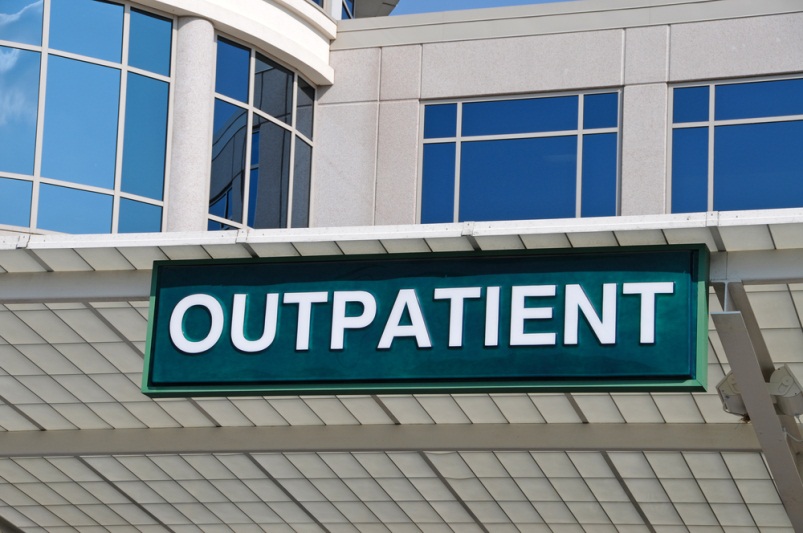 [Speaker Notes: You will then be asked to identify the pharmacist name that is responsible for this transaction -- the default will be your own name.  ->]
Outpatient Rx’s
Enter Controlled Substances Inpatient Site Name: 
Enter your Current Signature Code: 

Please identify Pharmacist for Outpatient Release: 
	Last, First
Enter/Wand PRESCRIPTION number: 12345678
Accessing the prescription history...
      Select one of the following:
          1         Original
      Enter response: 1  Original
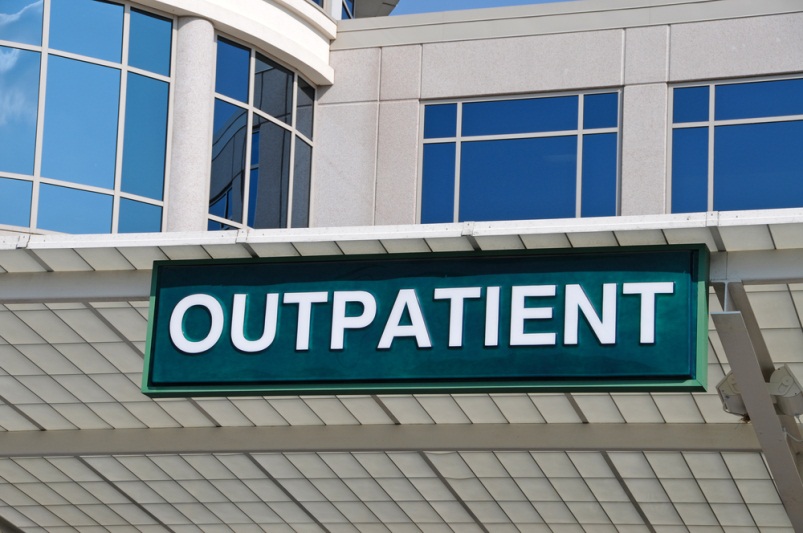 [Speaker Notes: You will then enter the prescription number.  ->]
Outpatient Rx’s
Enter Controlled Substances Inpatient Site Name: 
Enter your Current Signature Code: 

Please identify Pharmacist for Outpatient Release: 
	Last, First

Enter/Wand PRESCRIPTION number: 12345678
Accessing the prescription history...
      Select one of the following:
          1         Original
      Enter response: 1  Original
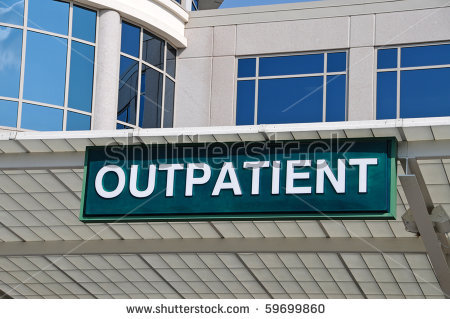 [Speaker Notes: The Prescription history will be displayed and you will choose if it is an original fill or refill   ]
View Controlled Substances Rx # 12345678                          
----------------------------------------------------------------------------
Location: VAULT (NEWT) 
Drug: CODEINE 10MG/GUAIFENESIN 100MG/5ML SYRUP    
Quantity: 118
Patient:  Last, First                Original Date: 01/14/11
Old Balance: 2478                 New Balance: 2360
Is this OK? YES// y  YES
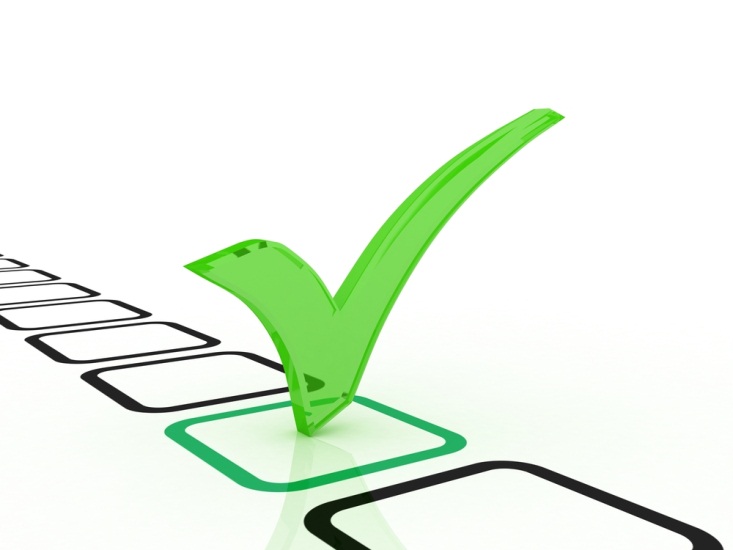 [Speaker Notes: From here – the system will show you the prescription information to VERIFY against your paperwork. ->]
View Controlled Substances Rx # 12345678                          
----------------------------------------------------------------------------
Location: VAULT (NEWT) 
Drug: CODEINE 10MG/GUAIFENESIN 100MG/5ML SYRUP    
Quantity: 118
Patient:  Last, First                Original Date: 01/14/11
Old Balance: 2478 		    Original Date: 01/14/11
Is this OK? YES// y  YES
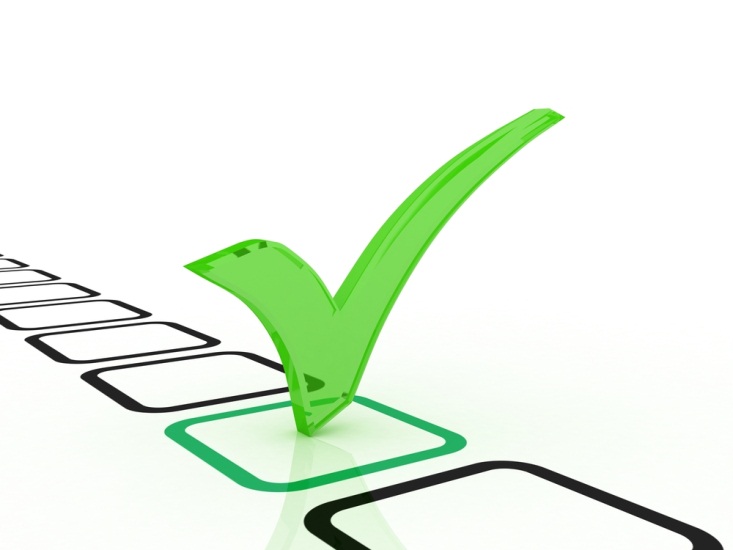 [Speaker Notes: You will be shown the vault inventory data to VERIFY that your new balance is correct. ->]
View Controlled Substances Rx # 12345678                          
----------------------------------------------------------------------------
Location: VAULT (NEWT) 
Drug: CODEINE 10MG/GUAIFENESIN 100MG/5ML SYRUP    
Quantity: 118
Patient:  Last, First                Original Date: 01/14/11
Old Balance: 2478                 New Balance: 2360
Is this OK? YES// y  YES
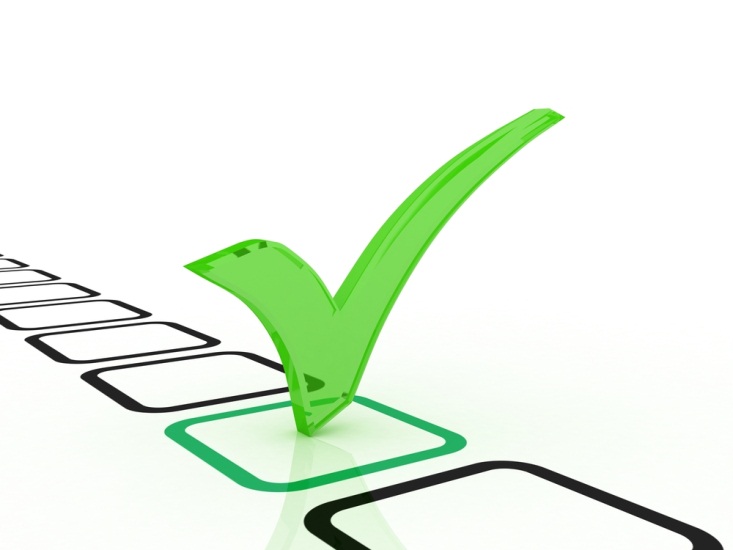 [Speaker Notes: And if the balance is correct – you can choose the default of YES to continue ]
View Controlled Substances Rx # 12345678                         
----------------------------------------------------------------------------
Location: VAULT (NEWT) 
Drug: CODEINE 10MG/GUAIFENESIN 100MG/5ML SYRUP    
Quantity: 118
Patient:  Last, First                Original Date: 01/14/11
Old Balance: 2478                 New Balance: 2360
Is this OK? YES// y  YES

Creating an Outpatient Transaction...
updating...vault activity...done.

Are You sure you want to release 
Original Fill for Prescription #12461250: 
Yes// y  YES
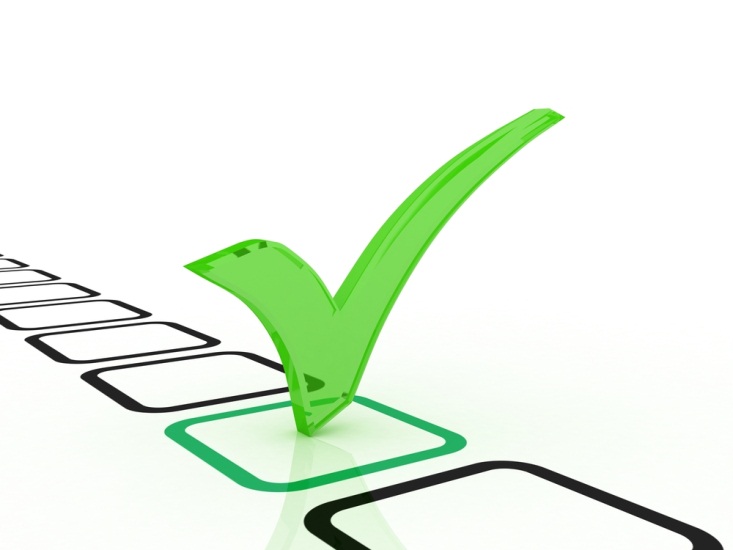 [Speaker Notes: You will then need to confirm the release of the prescription  ]
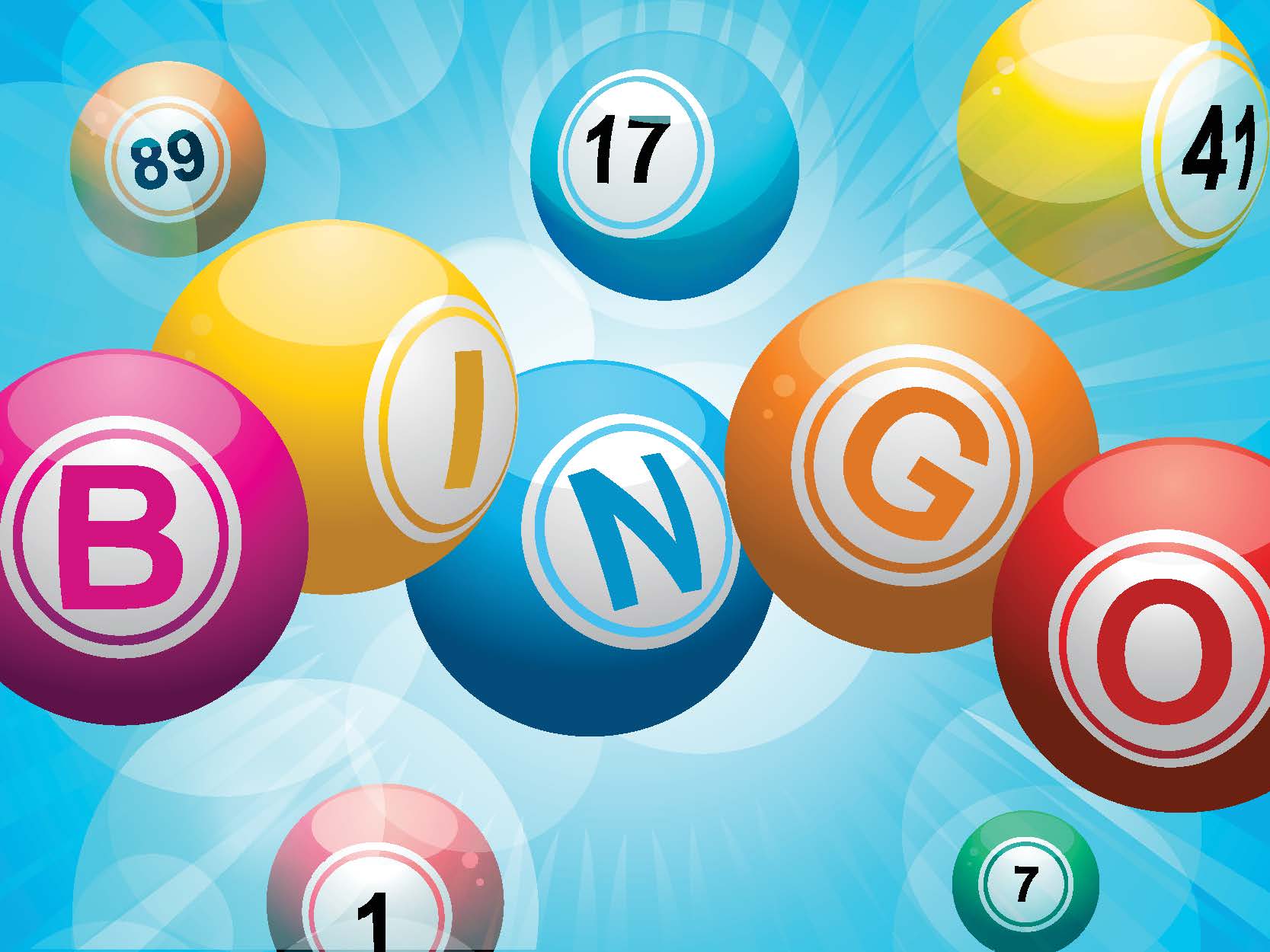 [Speaker Notes: If the prescription was a “window” prescription the patient name will be displayed on the “Bingo Board” to complete the process  ]
Pharmacist CS Menu
Receipts into Pharmacy
Dispensing Menu
Complete Green Sheet
Outpatient Rx’s
Transfer Drugs between Dispensing Sites
Infusion Order Processing Menu ...
Destructions Menu ...
CS Order Entry for Ward
Receipt of Controlled Substance from Pharmacy
Manufacturer, Lot #, and Exp. Date - Enter/Edit
[Speaker Notes: That completes our review on how to dispense an Outpatient Prescription

Now let’s jump back to inpatient side of things and learn how to Complete a Green Sheet ]
Pharmacist CS Menu
Receipts Into Pharmacy ...
Dispensing Menu ...
Complete Green Sheet
Outpatient Rx's
Transfer Drugs between Dispensing Sites
Infusion Order Processing Menu ...
Destructions Menu ...
CS Order Entry For Ward
Receipt of Controlled Substance from Pharmacy
Manufacturer, Lot #, and Exp. Date - Enter/Edit
[Speaker Notes: The Complete Green Sheet option is the 3rd option in our menu 

To explain briefly,  all green sheets have a status. When they are on the nursing wards – their status should be DELIVERED – ACTIVELY ON NAOU. 

When they are returned to the pharmacy – we need to review them AND electronically COMPLETE them to change the status to COMPLETED – and that is what this menu option is for …   

Let’s take a look at this option ]
Complete Green Sheet
Enter your Current Signature Code:  **********   

Select the Green Sheet #:
[Speaker Notes: The first step in Completing a Green Sheet is to enter your Signature Code.  ->]
Complete Green Sheet
Enter your Current Signature Code: Signature Verified   

Select the Green Sheet #:   38076
[Speaker Notes: And then the Green Sheet # ]
Complete Green Sheet
Enter your Current Signature Code: Signature Verified   

Select the Green Sheet #: 38076
MEPERIDINE 50MG SYRINGE GI/ENDO CLINIC

This Green Sheet is still ACTIVE on the NAOU.
Do you want to continue? YES
[Speaker Notes: The system will pull up the drug name and area … which we need to confirm ->]
Select Completion Status:
Select Completion Status:
[Speaker Notes: The next step is to enter the COMPLETION STATUS – and there are several to choose from. 

Check with your local management to determine which options should and should not be used.  ]
Select Completion Status:
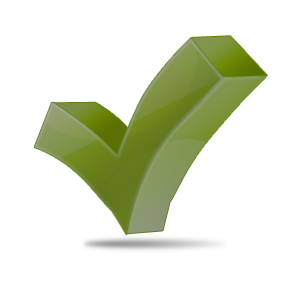 Select Completion Status: NO DISCREPANCY
Is this OK? YES//
[Speaker Notes: For this presentation, we will use the NO DISCREPANCY option and we will select YES to complete the green sheet.

This simply means that the sheet has no errors or issues  ->]
Accessing Green Sheet Information
COMPLETED BY NURSE: LAST, FIRST     
Updating your records now...done.

*** The status of your Green Sheet #38076 *** 
        COMPLETED - REVIEWED
	    NO DISCREPANCY
[Speaker Notes: The system will ask for the name of the nurse that completed the green sheet ->]
Accessing Green Sheet Information
COMPLETED BY NURSE: LAST, FIRST     
Updating your records now...done.

*** The status of your Green Sheet #38076 *** 
        COMPLETED - REVIEWED
	    NO DISCREPANCY
[Speaker Notes: At that point the green sheet will be marked as completed to deactivate the green sheet for archival and filing ]
Select Completion Status:
Select Completion Status:
[Speaker Notes: Going back to the other COMPLETION STATUS options … we will briefly review 2 other common choices. 

Be sure to check with your site before using these options  to make sure they complement your local procedure … ]
Select Completion Status:
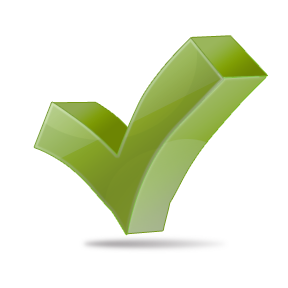 Select Completion Status:
[Speaker Notes: The first one we will look at is … Return to Stock. 

This is useful when a nurse returns a GREEN SHEET with some unused narcotics and you need to add it back to the shelf. This menu option will walk you through that process. ]
Select Completion Status:
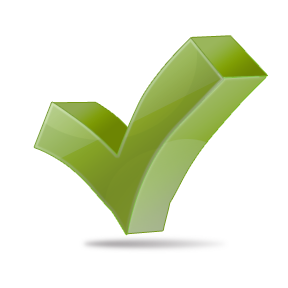 Select Completion Status:
[Speaker Notes: The next option is Turn in for Destruction – 

This is useful when a nurse returns a GREEN SHEET with narcotics that are expired … 

This will walk you through the process of destroying a narcotic ]
Select Completion Status:
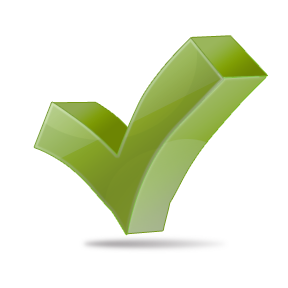 Select Completion Status:
[Speaker Notes: And last, the status of OTHER – REFERRED TO PHARMACY SUPERVISOR.

This is used when you find issues or discrepancies on the GREEN SHEET that you were unable to resolve and was referred to your supervisor.  

Be sure to check with your local site to determine which options are appropriate ]
Pharmacist CS Menu
Receipts into Pharmacy
Dispensing Menu
Complete a Green Sheet
Outpatient Rx’s
Transfer Drugs between Dispensing Sites
Infusion Order Processing Menu ...
Destructions Menu ...
CS Order Entry for Ward
Receipt of Controlled Substance from Pharmacy
Manufacturer, Lot #, and Exp. Date - Enter/Edit
[Speaker Notes: This concludes our review of the Complete a Green Sheet menu option …   ]
Pharmacist CS Menu
Receipts Into Pharmacy ...
Dispensing Menu ...
Complete Green Sheet
Outpatient Rx's
Transfer Drugs between Dispensing Sites
Infusion Order Processing Menu ...
Destructions Menu ...
CS Order Entry For Ward
Receipt of Controlled Substance from Pharmacy
Manufacturer, Lot #, and Exp. Date - Enter/Edit
[Speaker Notes: The next option we are going to review is “Transferring Drugs between Dispensing Sites” -> 

I would like to first clarify the term “Dispensing Sites” … a dispensing site can also be referred to as one of our vaults … So what we are doing here … is transferring drugs from one vault to another … 

This is most often used during an out of stock or even when we receive drugs and then need to move them to their final destination … 

Let’s take a look at this option ]
Transfer Drugs between Dispensing Sites
Enter Current Signature Code:  *********
[Speaker Notes: The fist step is to enter your SIGNATURE CODE]
Transfer Drugs between Dispensing Sites
Enter Current Signature Code: SIGNATURE VERTIFIED   

Transfer from Dispensing Site:   MASTER VAULT
[Speaker Notes: Followed by the VAULT area you are transferring FROM 

In this example, we will choose the MASTER VAULT ->]
Transfer Drugs between Dispensing Sites
Enter Current Signature Code: SIGNATURE VERTIFIED   

Transfer from Dispensing Site: MASTER VAULT

Select DRUG from MASTER VAULT:
OXYCODONE 5MG TAB
[Speaker Notes: It will then ask you which drug you would like to TRANSFER -> 

We will choose OXYCODONE 5MG TABLETS  ->]
Transfer Drugs between Dispensing Sites
Enter Current Signature Code: SIGNATURE VERTIFIED   

Transfer from Dispensing Site: MASTER VAULT

Select DRUG from MASTER VAULT:
OXYCODONE 5MG TAB

Breakdown Unit: TAB	Package Size: 10
Enter Quantity to Transfer (10-40):  10
[Speaker Notes: We will then need to enter the quantity … ]
Transfer Drugs between Dispensing Sites
Enter Current Signature Code: SIGNATURE VERTIFIED   

Transfer from Dispensing Site: MASTER VAULT

Select DRUG from MASTER VAULT:
OXYCODONE 5MG TAB

Breakdown Unit: TAB	Package Size: 10
Enter Quantity to Transfer (10-40):
(10-40)
[Speaker Notes: A quick tip is that the system will provide some helpful information in parenthesis, as shown above as (10-40) … 10 is the default dispense quantity AND 40 is how many are currently on hand.   So we can transfer anywhere from 10 - 40 … 

For this example –we will choose 10 ]
Transfer Drugs between Dispensing Sites
Transfer to Dispensing Site: OUTPATIENT VAULT
[Speaker Notes: You then need to choose the vault you are transferring to …  

And we will transfer these to the OUTPATIENT VAULT ->]
Transfer Drugs between Dispensing Sites
Transfer to Dispensing Site: OUTPATIENT VAULT
Transferring:  10

From: MASTER VAULT	To: OUTPATIENT VAULT
Is this OK? NO// YES
[Speaker Notes: It will ask you to confirm, and we will then select YES ->]
Transfer Drugs between Dispensing Sites
Transfer to Dispensing Site: OUTPATIENT VAULT
Transferring:  10

From: MASTER VAULT	To: OUTPATIENT VAULT
Is this OK? NO// YES
Updating vault on-hand balances now... MASTER VAULT
Still updating...OUTPATIENT VAULT
Still updating...done!
[Speaker Notes: The system will update the balances and transfer the item from MASTER VAULT to the OUTPATIENT VAULT  to complete the process ]
Pharmacist CS Menu
Receipts into Pharmacy
Dispensing Menu
Complete a Green Sheet
Outpatient Rx’s
Transfer Drugs between Dispensing Sites
Infusion Order Processing Menu ...
Destructions Menu ...
CS Order Entry for Ward
Receipt of Controlled Substance from Pharmacy
Manufacturer, Lot #, and Exp. Date - Enter/Edit
[Speaker Notes: That completes our review of the TRANSFER DRUGS BETWEEN DISPENSING SITES ]
Pharmacist CS Menu
Receipts Into Pharmacy ...
Dispensing Menu ...
Complete Green Sheet
Outpatient Rx's
Transfer Drugs between Dispensing Sites
Infusion Order Processing Menu…
Destructions Menu ...
CS Order Entry For Ward
Receipt of Controlled Substance from Pharmacy
Manufacturer, Lot #, and Exp. Date - Enter/Edit
[Speaker Notes: This next menu is the INFUSION ORDER PROCESSING MENU.

This menu is used when we need to compound a narcotic outside of our vault. This allows us to dispense the narcotic to the IV room while maintaining the proper chain of custody and documentation. When the item is finished – the menu will also provide us options to transfer it to the final destination.  

Due to varying processes at sites, you may not use this option. 

Let’s select this option to take a look -->]
Infusion Order Processing Menu
[Speaker Notes: We will be reviewing 2 options within this menu ]
Infusion Order Processing Menu
[Speaker Notes: Infusion Order Entry ]
Infusion Order Processing Menu
[Speaker Notes: Transfer Green Sheet and Drug to another NAOU ]
Infusion Order Processing Menu
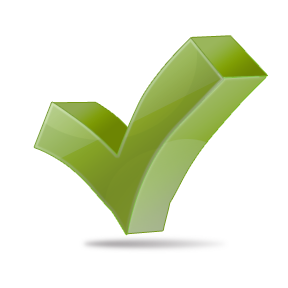 [Speaker Notes: Let’s start by reviewing the Infusion Order Entry process. 

This process is very similar to how we ordered narcotics for a ward 

So let’s take a look at this menu option ->]
Controlled Substance Order Entry
Select Ordering NAOU:  INPATIENT PHARMACY
[Speaker Notes: The first step is to select the ORDERING Narcotic Area of Use -> 

We will dispense this narcotic to the INPATIENT PHARMACY ->]
Controlled Substance Order Entry
Select Ordering NAOU: INPATIENT PHARMACY
Select DRUG:  LORAZEPAM 2MG/ML (10ML VIAL)
[Speaker Notes: We then need to choose a drug used for compounding. 

We will select Lorazepam 20mg vials ->]
Controlled Substance Order Entry
Select Ordering NAOU: INPATIENT PHARMACY
Select DRUG:  LORAZEPAM 2MG/ML (10ML VIAL)

Searching for pending orders...
No orders pending

QUANTITY (VI/1): 1//   1
[Speaker Notes: The system will check for any pending orders and then ask for the Quantity Needed, we will choose 1 vial ]
Controlled Substance Order Entry
Select Ordering NAOU: INPATIENT PHARMACY
Select DRUG:  LORAZEPAM 2MG/ML (10ML VIAL)

Searching for pending orders...
No orders pending

QUANTITY (VI/1): 1// 1

Processing now…
COMMENTS:
	No existing text
	Edit? NO//   YES
USED TO COMPOUND LORAZEPAM DRIP FOR PATIENT “XYZ” IN ICU
[Speaker Notes: The system will allow us to enter any special comments – which may assist the dispensing team.  ->]
Controlled Substance Order Request  
---------------------------------------------------------------------
Drug: LORAZEPAM 2MG/ML (10ML VIAL)         
Quantity: 1
Disp. Location: MASTER VAULT        Exp. Date : 
Manufacturer :                                    Lot # : 
Ord. Location : INPATIENT PHARMACY
Order Status : ORDERED - NOT PROCESSED
Comments:
    USED TO COMPOUND LORAZEPAM DRIP FOR PATIENT “XYZ” IN THE ICU 
Is this OK?  YES//
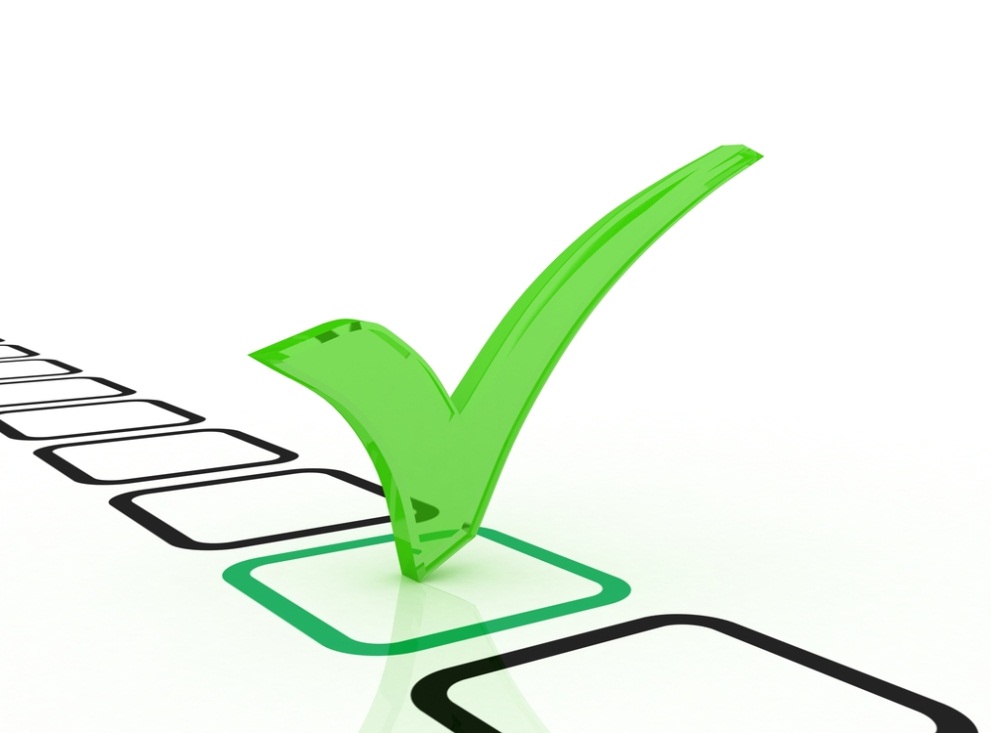 [Speaker Notes: The order will then appear for final review and any editing  … Once you select YES – the order will be submitted into the queue for dispensing ---

From that point … the narcotic will be filled and delivered to the IV room – much like we would for a nursing ward with all of the paperwork and GREEN SHEET. 

The MAIN difference here is that since we are NOW the receiving area … we need to receive the item in the computer to activate the GREEN SHEET.  If we miss this step – we will not be able to transfer it later. 

So let’s review how to RECEIVE and ACTIVATE a green sheet narcotic now ]
Pharmacist CS Menu
Receipts Into Pharmacy…
Dispensing Menu ...
Complete Green Sheet
Outpatient Rx's
Transfer Drugs between Dispensing Sites
Infusion Order Processing Menu ...
Destructions Menu ...
CS Order Entry For Ward
Receipt of Controlled Substance from Pharmacy
Manufacturer, Lot #, and Exp. Date - Enter/Edit
[Speaker Notes: First of all … to prevent any confusion … that there are 2 different receiving menus in our main menu … 

The first one, Receipts Into Pharmacy is for the PHARMACY to receive drugs from the vendor or distributors.  ->]
Pharmacist CS Menu
Receipts Into Pharmacy ...
Dispensing Menu ...
Complete Green Sheet
Outpatient Rx's
Transfer Drugs between Dispensing Sites
Infusion Order Processing Menu ...
Destructions Menu ...
CS Order Entry For Ward
Receipt of Controlled Substance from Pharmacy
Manufacturer, Lot #, and Exp. Date - Enter/Edit
[Speaker Notes: The 2nd being the Receipt of Controlled Substance from Pharmacy … 

The options states FROM PHARMACY   OR    INTO PHARMACY  which is the best way to differentiate the 2 functions. 

In this case we acting like a nursing ward … so we will be choosing Receipts of Controlled Substances from Pharmacy ]
Receipt of Controlled Substance from Pharmacy
Receive Controlled Substance Orders and Green Sheet
Enter Current Signature Code:  **********
[Speaker Notes: The first step in the receipt process is to enter your signature code ->]
Receipt of Controlled Substance from Pharmacy
Receive Controlled Substance Orders and Green Sheet
Enter Current Signature Code:  SIGNATURE VERIFIED
Select NAOU:  INPATIENT PHARMACY
[Speaker Notes: We will then enter the area that we are receiving the narcotic into,  in this case it is the INPATIENT PHARMACY   

If this was an order for another nursing ward – this is where the nurse would enter in their ward or NAOU  -->]
Receipt of Controlled Substance from Pharmacy
Receive Controlled Substance Orders and Green Sheet
Enter Current Signature Code:  SIGNATURE VERIFIED
Select NAOU:  INPATIENT PHARMACY
Select the Green Sheet #:  13192
[Speaker Notes: We then enter the Green Sheet # which is found on the paperwork delivered with the item ->]
Receipt of Controlled Substance from Pharmacy
Receive Controlled Substance Orders and Green Sheet
Enter Current Signature Code:  SIGNATURE VERIFIED
Select NAOU:  INPATIENT PHARMACY
Select the Green Sheet #:  13192
LORAZEPAM 2MG/ML(10ML VIAL) INPATIENT
   PHARMACY
Accessing LORAZEPAM 2MG/ML (10ML VIAL)
   information...
QUANTITY RECEIVED: 1// 1
[Speaker Notes: That will import the drug name and quantity – which we can confirm at this point --->]
Receipt of Controlled Substance from Pharmacy
Receive Controlled Substance Orders and Green Sheet
Enter Current Signature Code:  SIGNATURE VERIFIED
Select NAOU:  INPATIENT PHARMACY
Select the Green Sheet #:  13192
LORAZEPAM 2MG/ML(10ML VIAL) INPATIENT PHARMACY
Accessing LORAZEPAM 2MG/ML (10ML VIAL) information...
QUANTITY RECEIVED: 1// 1
*** Your Green Sheet #13192 is now DELIVERED –
        ACTIVELY ON NAOU ***
[Speaker Notes: After we confirm … the order status will then be changed to DELIVERED – ACTIVELY ON NAOU  and NOW our GREEN SHEET is ACTIVE  and ready for the next step. 

So for this example … let’s jump forward 20 minutes and assume the IV room team has finished compounding the item and we need to transfer the narcotic to the narcotic to the ward for delivery… 

So let’s review that process now ]
Infusion Order Processing Menu
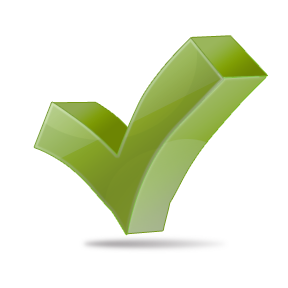 [Speaker Notes: The menu option is called “Transfer Green Sheet and Drug to another NAOU” 

We will now select that option to start the process  ]
Transfer Green Sheet and Drug to another NAOU
Transfer a Green Sheet from this NAOU
Select Transfer from NAOU: INPATIENT PHARMACY
[Speaker Notes: The first step is to specify where we are transferring FROM 

In this case, it is the INPATIENT PHARMACY  ]
Transfer Green Sheet and Drug to another NAOU
Transfer a Green Sheet from this NAOU
Select Transfer from NAOU: INPATIENT PHARMACY

Select the Green Sheet #:  13192
[Speaker Notes: It will then ask for the Green Sheet # we are transferring … ->]
Transfer Green Sheet and Drug to another NAOU
Transfer a Green Sheet from this NAOU
Select Transfer from NAOU: INPATIENT PHARMACY

Select the Green Sheet #:  13192
	LORAZEPAM 2MG/ML (10ML VIAL)
[Speaker Notes: This will pull up the drug information … ->]
Transfer Green Sheet and Drug to another NAOU
Transfer a Green Sheet from this NAOU
Select Transfer from NAOU: INPATIENT PHARMACY

Select the Green Sheet #:  13192
	LORAZEPAM 2MG/ML (10ML VIAL)

Select Transfer to NAOU:  4 SOUTH
[Speaker Notes: And then ask us for the destination we are transferring to … 

In this case we will send it to 4 SOUTH ]
Transfer Green Sheet and Drug to another NAOU
Transfer a Green Sheet from this NAOU
Select Transfer from NAOU: INPATIENT PHARMACY

Select the Green Sheet #:  13192
	LORAZEPAM 2MG/ML (10ML VIAL)

Select Transfer to NAOU:  4 SOUTH
Quantity to Transfer (VI/1):  1//
[Speaker Notes: We will confirm that we used 1 VIAL in the process ]
Transfer Green Sheet and Drug to another NAOU
LORAZEPAM 2MG/ML (10ML VIAL) 
Current Balance:  11
Is this a PCA syringe that has already been signed out
for a patient? Y// NO
Are you sure? NO// YES
[Speaker Notes: And the system will ask you if this happens to be a PCA syringe that was already signed out … for this example we will choose NO ]
Transfer Green Sheet and Drug to another NAOU
LORAZEPAM 2MG/ML (10ML VIAL) 
Current Balance:  11
Is this a PCA syringe that has already been signed out
for a patient? Y// NO
Are you sure? NO// YES
Accessing LORAZEPAM 2MG/ML (10ML VIAL)   
       information
Updating your records now...
*** The status of your Green Sheet #13192 is now
        TRANSFERRED TO ANOTHER NAOU ***
Number of copies of VA FORM 10-2321?
[Speaker Notes: It will then update the records and transfer the Green Sheet electronically. 

The last step is to select the # of Dispensing Receiving Reports you would like to accompany the ACTIVE Green Sheet … ]
Pharmacist CS Menu
Receipts into Pharmacy
Dispensing Menu
Complete a Green Sheet
Outpatient Rx’s
Transfer Drugs between Dispensing Sites
Infusion Order Processing Menu ...
Destructions Menu ...
CS Order Entry for Ward
Receipt of Controlled Substance from Pharmacy
Manufacturer, Lot #, and Exp. Date - Enter/Edit
[Speaker Notes: That concludes the Infusion Order Processing Menu  … ->]
Poll Question
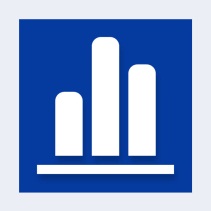 Which of the two menu options would you choose to receive a narcotic from your Prime Vendor such as McKesson?

Receipts Into Pharmacy
Receipt of Controlled 
Substances from Pharmacy
Not sure
[Speaker Notes: Polling question:]
Pharmacist CS Menu
Receipts Into Pharmacy ...
Dispensing Menu ...
Complete Green Sheet
Outpatient Rx's
Transfer Drugs between Dispensing Sites
Infusion Order Processing Menu ...
Destructions Menu…
CS Order Entry For Ward
Receipt of Controlled Substance from Pharmacy
Manufacturer, Lot #, and Exp. Date - Enter/Edit
[Speaker Notes: The last topic in our discussion today – is the Destructions menu.  -> 

This menu is used to document the disposition of controlled substances FROM our inventory.  ->]
Destruction Menu
[Speaker Notes: There are 3 options in the Destructions Menu ]
Poll Results
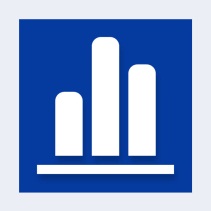 Which of the two menu options would you choose to receive a narcotic from your Prime Vendor such as McKesson?
Receipts Into Pharmacy
Receipt of Controlled 
Substances from Pharmacy
Not sure
[Speaker Notes: Polling question:]
Destruction Menu
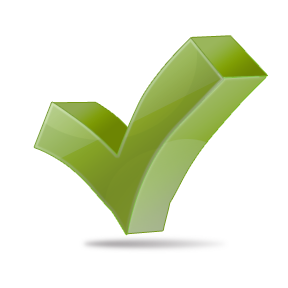 [Speaker Notes: The first one being  … Hold a CS Drug 

This menu option will allow you to “HOLD” a drug for return by assigning a HOLDING # … The reason we use the term HOLD – is because many sites will place these items in a holding area until the reverse distributor arrives to pick them up for final destruction.  ]
Destruction Menu
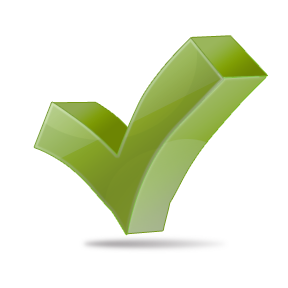 NO
Inventory
Update
[Speaker Notes: As mentioned in the menu tile … the HOLD option does not update your inventory and will not deduct the quantity from your vault balance … ->]
Destruction Menu
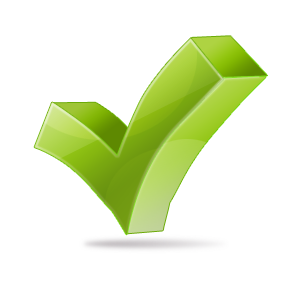 [Speaker Notes: The next option is “Non-VA Drug Placed on Hold for Destruction” 

This works much like the first option … BUT … is used when the narcotic is a non-VA drug … or NOT in your DRUG FILE. 

This can be useful when a patient is admitted with a medication that we do not stock and is NOT in our system … ->]
Destruction Menu
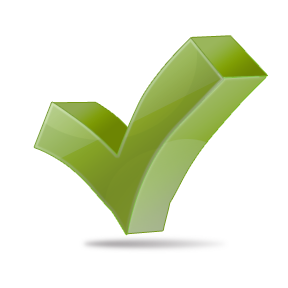 NO
Inventory
Update
[Speaker Notes: … and since these items are not in your drug file, once again, there is no impact on your inventory balances …  ->]
Destruction Menu
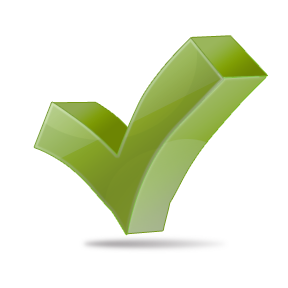 [Speaker Notes: The 3rd option … “Destroy a Controlled Substance Drug” is usually reserved to management -  so all staff may not have access to this menu. 

What this menu does … is complete all of the pending item in the holding queue that we created in the first 2 steps here … and destroys them electronically … This is usually done AFTER the reverse distributor has removed the product. 

We will review this menu briefly … ]
Destruction Menu
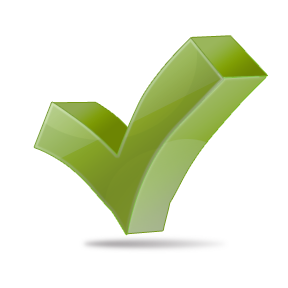 [Speaker Notes: but to start, lets review the first option – HOLD A CS DRUG 

Let’s select that option ]
Hold a CS Drug (No Inventory Update)
Select DRUG:  DIAZEPAM 10MG TAB
[Speaker Notes: The first step will be to choose the DRUG – you would like to place on hold  

We will choose DIAZEPAM 10MG TABLETS for this example and hit enter ->]
Hold a CS Drug (No Inventory Update)
Select DRUG:  DIAZEPAM 10MG TAB
QUANTITY:  10
[Speaker Notes: We then need to enter the quantity – we will choose 10 and hit enter  ->]
Hold a CS Drug (No Inventory Update)
Select DRUG:  DIAZEPAM 10MG TAB
QUANTITY:  10
NURSE RETURNING DRUG:  LAST, FIRST NAME
[Speaker Notes: We will enter the name of the employee returning the narcotic ]
Hold a CS Drug (No Inventory Update)
Select DRUG:  DIAZEPAM 10MG TAB
QUANTITY:  10
NURSE RETURNING DRUG:  LAST, FIRST NAME
NO. OF CONTAINERS:  1
UNIT:  TAB
[Speaker Notes: And the number of containers and unit type.  We will choose 1 tablet in this example  ]
Hold a CS Drug (No Inventory Update)
Select DRUG:  DIAZEPAM 10MG TAB
QUANTITY:  10
NURSE RETURNING DRUG:  LAST, FIRST NAME
NO. OF CONTAINERS:  1
UNIT:  TAB
PATIENT RETURNING DRUG:  LAST NAME, FIRST
COMMENTS:  <your comments here>
[Speaker Notes: We can then enter the name of the patient and any free text comments. 

The comments field is useful in the event of a future audit – to remember any special details about this destruction ]
Hold a CS Drug (No Inventory Update)
Is it OK to create Holding for Destruction number?
	NO//  YES
[Speaker Notes: Last, you need to confirm and we will choose YES ]
Hold a CS Drug (No Inventory Update)
Is it OK to create Holding for Destruction number?
	NO//  YES
Creating an entry in the Destruction file…
Your Destruction Holding number is 10362
Select DRUG:
[Speaker Notes: The system will then assign a holding number for the item to be placed in the queue ]
Hold a CS Drug (No Inventory Update)
Is it OK to create Holding for Destruction number?
	NO//  YES
Creating an entry in the Destruction file…
Your Destruction Holding number is 10362
Select DRUG:
[Speaker Notes: Right after the holding number is assigned -- you will notice a DRUG selector pop up AGAIN … This can easily overlooked … BUT is a great timesaver if you have several drugs you need to process. If you leave it blank and hit enter – it will go to the next step … 

But if you enter a new drug name … you can save some time and create multiple holding #’s and printout all reports at once without leaving the menu. 

for this example we leave it blank and hit enter  ]
Hold a CS Drug (No Inventory Update)
Is it OK to create Holding for Destruction number?
	NO//  YES
Creating an entry in the Destruction file…
Your Destruction Holding number is 10362
Select DRUG:
Number of copies of VA FORM 10-2321? 1
This report is designed for a 132 column format.
You may queue this report to print at a later time.
DEVICE: YOUR PRINTER //
 Requested Start Time: NOW//  (OCT 15, 2010@08:53:30)
[Speaker Notes: It will then ask how many copies of the 10-2321 report you would like --- this is also known as the Dispensing Receiving report. 

Our system utilizes Dispensing Receiving reports as Destruction paperwork … and I will show why this is important to remember in a few slides … ->]
Hold a CS Drug (No Inventory Update)
Is it OK to create Holding for Destruction number?
	NO//  YES
Creating an entry in the Destruction file…
Your Destruction Holding number is 10362
Select DRUG:
Number of copies of VA FORM 10-2321? 1
This report is designed for a 132 column format.
You may queue this report to print at a later time.
DEVICE: YOUR PRINTER //
 Requested Start Time: NOW//  (OCT 15, 2010@08:53:30)
[Speaker Notes: We will select 1 copy and choose a printer – and this place the drug in the holding queue … ]
Destruction Menu
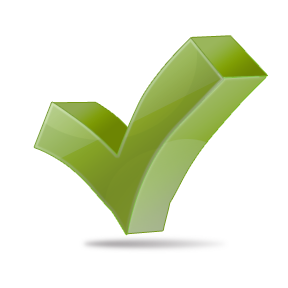 [Speaker Notes: The next option is “Non-VA Drug Placed on Hold for Destruction”  

This works in the same fashion as the first option … the only difference is that the DRUG field is free text field. 

So we will skip this option and move onto the next ]
Destruction Menu
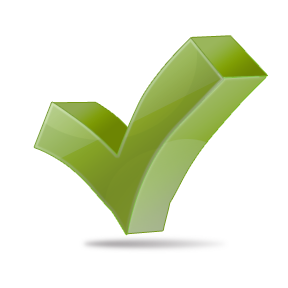 [Speaker Notes: The “Destroy a Controlled Substance Drug” option is used to reconcile all of the drugs on hold that we created in the first 2 steps … 

Access to this menu may vary based on your site – but we will take a quick look at how to destroy a controlled substance drug on hold ->]
Destroy a Controlled Substance Drug
***Searching for the next available drug awaiting destruction***
Select Destruction #:   10362
[Speaker Notes: In this menu, we first select the Destruction or Holding # ]
Destroy a Controlled Substance Drug
***Searching for the next available drug awaiting destruction***
Select Destruction #:  10362
DIAZEPAM 10MG TAB  
Holding Number: 10362
Drug: DIAZEPAM 10MG TAB
Quantity : 10
Do you want to destroy this Controlled Substances? YES// y  YES
[Speaker Notes: After entering the number, it will pull up the drug name, and quantity that was previously entered ]
Destroy a Controlled Substance Drug
***Searching for the next available drug awaiting destruction***
Select Destruction #:  10362
DIAZEPAM 10MG TAB  
Holding Number: 10362
Drug: DIAZEPAM 10MG TAB
Quantity : 10
Do you want to destroy this Controlled Substances? YES// y  YES
[Speaker Notes: You then need to confirm that you would like to destroy the controlled substance and hit enter  ]
Destroy a Controlled Substance Drug
***Searching for the next available drug awaiting destruction***
Select Destruction #:  10362
DIAZEPAM 10MG TAB  
Holding Number: 10362
Drug: DIAZEPAM 10MG TAB
Quantity : 10
Do you want to destroy this Controlled Substances? YES// y  YES
DATE DESTROYED/CANCELLED:   Oct 15, 2010//
[Speaker Notes: The last step is to select the date that the item was destroyed ]
Destroy a Controlled Substance Drug
***Searching for the next available drug awaiting destruction***
Select Destruction #:  10362
DIAZEPAM 10MG TAB  
Holding Number: 10362
Drug: DIAZEPAM 10MG TAB
Quantity : 10
Do you want to destroy this Controlled Substances? YES// y  YES
DATE DESTROYED/CANCELLED: Oct 15, 2010//
**Updating the record **
=> Holding Number: 10362 has been destroyed.
[Speaker Notes: The system will update the record and destroy or complete the holding number.  ->]
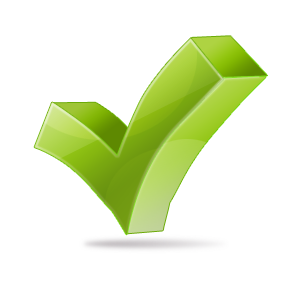 Destruction Menu
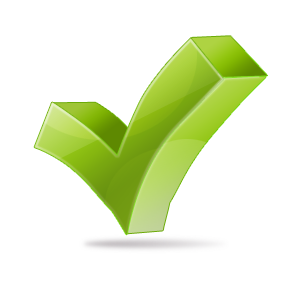 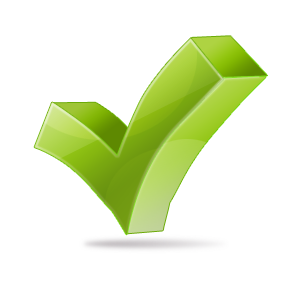 [Speaker Notes: That wraps up the destruction menu  ]
Hold a CS Drug (No Inventory Update)
Is it OK to create Holding for Destruction number?
	NO//  YES
Creating an entry in the Destruction file…
Your Destruction Holding number is 10362
Select DRUG:
Number of copies of VA FORM 10-2321? 1
This report is designed for a 132 column format.
You may queue this report to print at a later time.
DEVICE: YOUR PRINTER //
 Requested Start Time: NOW//  (OCT 15, 2010@08:53:30)
PRINTER JAM
[Speaker Notes: But let’s stop and pretend that your completed a HOLD A CS DRUG but your printer jammed and you need to reprint the paperwork  ->]
Dispensing Menu
Print CS Dispensing Worksheet
Fill/Dispense CS Orders from Worksheet
Dispensing/Receiving Report (VA FORM 10-2321)
Green Sheet - Print (VA FORM 10-2638)
Reprint Reports Menu…
Reprint Reports Menu ...
Pharmacy Dispense without (VA FORM 10-2638)
[Speaker Notes: So if we went back to our REPRINT REPORTS  MENU  -- from earlier in our presentation -- and opened that up ]
Reprint Reports Menu…
[Speaker Notes: We would see 3 different reports that we can reprint  -- but there is no report for DESTRUCTIONS reprint option listed here … so what do we do … 

I mentioned a few slides back about how our system uses Dispensing / Receiving Reports for destructions …   ]
Hold a CS Drug (No Inventory Update)
Is it OK to create Holding for Destruction number?
	NO//  YES
Creating an entry in the Destruction file…
Your Destruction Holding number is 10362
Select DRUG:
Number of copies of VA FORM 10-2321? 1
This report is designed for a 132 column format.
You may queue this report to print at a later time.
DEVICE: YOUR PRINTER //
 Requested Start Time: NOW//  (OCT 15, 2010@08:53:30)
[Speaker Notes: When we printed our HOLD A CS Drug paperwork … the system asked for the # of copies of VA-FORM 10-2321 which is a D/R report  … 

So now that we know what type of report it is … let’s return to the menu ->]
Reprint Reports Menu…
[Speaker Notes: And choose Reprint Dispensing / Receiving Report ]
Reprinting Dispensing/Receiving Report
(VA FORM 10-2321)
Select Primary Dispensing Site: MASTER VAULT//
[Speaker Notes: We will need to choose a VAULT –>]
Reprinting Dispensing/Receiving Report
(VA FORM 10-2321)
Select Primary Dispensing Site: MASTER VAULT//

Is this a Return to Stock or Turn in for Destruction Report?  NO//
[Speaker Notes: The next question that pops up is … 

“Is this a Return to Stock or Turn in for Destruction Report” ]
Reprinting Dispensing/Receiving Report
(VA FORM 10-2321)
Select Primary Dispensing Site: MASTER VAULT//

Is this a Return to Stock or Turn in for Destruction Report?  NO//
[Speaker Notes: That is where the reprint option hides for our destruction reports … 

It is a little tricky – but as long as you remember that it is a Dispensing / Receiving report you will be able to find your way … 

You would choose YES at this prompt to generate a reprint … 

Keep this in mind for future ]
Pharmacist CS Menu
Receipts into Pharmacy
Dispensing Menu
Complete a Green Sheet
Outpatient Rx’s
Transfer Drugs between Dispensing Sites
Infusion Order Processing Menu ...
Destructions Menu ...
CS Order Entry for Ward
Receipt of Controlled Substance from Pharmacy
Manufacturer, Lot #, and Exp. Date - Enter/Edit
[Speaker Notes: That brings us to the last option … ]
Pharmacist CS Menu
Receipts Into Pharmacy ...
Dispensing Menu ...
Complete Green Sheet
Outpatient Rx's
Transfer Drugs between Dispensing Sites
Infusion Order Processing Menu ...
Destructions Menu ...
CS Order Entry For Ward
Receipt of Controlled Substance from Pharmacy
Manufacturer, Lot #, and Exp. Date - Enter/Edit
[Speaker Notes: which is editing the manufacturer, lot # and expiration date …

Let’s take a look  ->]
Manufacturer, Lot#, and Ex. Date – Enter/Edit
Select Primary Dispensing Site: MASTER VAULT//
[Speaker Notes: We will need to choose a VAULT  to edit the information 

This information will only be updated for that one particular vault –>]
Manufacturer, Lot#, and Ex. Date – Enter/Edit
Select Primary Dispensing Site: MASTER VAULT//
Select DRUG: ALPRAZOLAM 0.25MG TAB              

MANUFACTURER: Major// 
LOT #: P-16580// 
EXPIRATION DATE: SEP 1,2013//
[Speaker Notes: We then need to choose the drug we would like to edit … 

We will choose Alprazolam for this example and hit enter ]
Manufacturer, Lot#, and Ex. Date – Enter/Edit
Select Primary Dispensing Site: MASTER VAULT//
Select DRUG: ALPRAZOLAM 0.25MG TAB              

MANUFACTURER: Major// 
LOT #: P-16580// 
EXPIRATION DATE: SEP 1,2013//
MANUFACTURER: Major// 
LOT #: P-16580// 
EXPIRATION DATE: SEP 1,2013//
[Speaker Notes: The system will pull up the current information and you can edit the fields directly after the prompt ]
Manufacturer, Lot#, and Ex. Date – Enter/Edit
Select Primary Dispensing Site: MASTER VAULT//
Select DRUG: ALPRAZOLAM 0.25MG TAB              

MANUFACTURER: Major// 
LOT #: P-16580// 
EXPIRATION DATE: SEP 1,2013//
MANUFACTURER: Major// 
LOT #: P-16580// 
EXPIRATION DATE: SEP 1,2013//
[Speaker Notes: The system will pull up the current information and you can edit the fields directly after the prompt ]
Manufacturer, Lot#, and Ex. Date – Enter/Edit
Select Primary Dispensing Site: MASTER VAULT//
Select DRUG: ALPRAZOLAM 0.25MG TAB              

MANUFACTURER: Major// 
LOT #: P-16580// 
EXPIRATION DATE: SEP 1,2013//
Select Drug:
[Speaker Notes: When you are done – it will allow you to enter for a new drug 

You can continue or hit enter to return to the menu ]
Pharmacist CS Menu
Receipts into Pharmacy
Dispensing Menu
Complete a Green Sheet
Outpatient Rx’s
Transfer Drugs between Dispensing Sites
Infusion Order Processing Menu ...
Destructions Menu ...
CS Order Entry for Ward
Receipt of Controlled Substance from Pharmacy
Manufacturer, Lot #, and Exp.Date - Enter/Edit
[Speaker Notes: That brings us to the end … as we have reviewed all of the most common options within the Pharmacist CS Menu … ->]
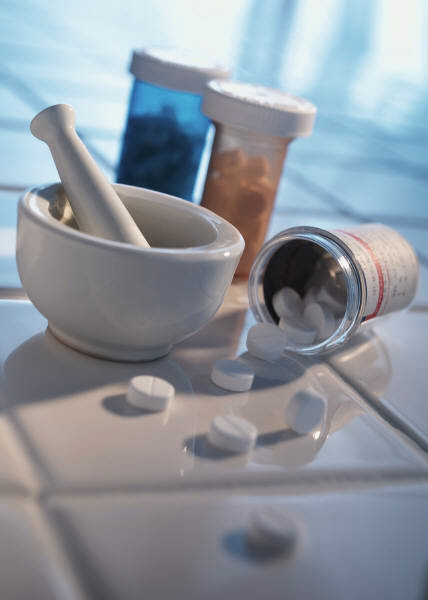 CONTROLLED SUBSTANCE MENU
PHARMACIST MENU
SUMMARY
[Speaker Notes: We covered a lot of information today.

Our hopes are that you are now aware of each menu option’s function and how to find it. 

Thank you all for listening and we will now open the lines for questions.]